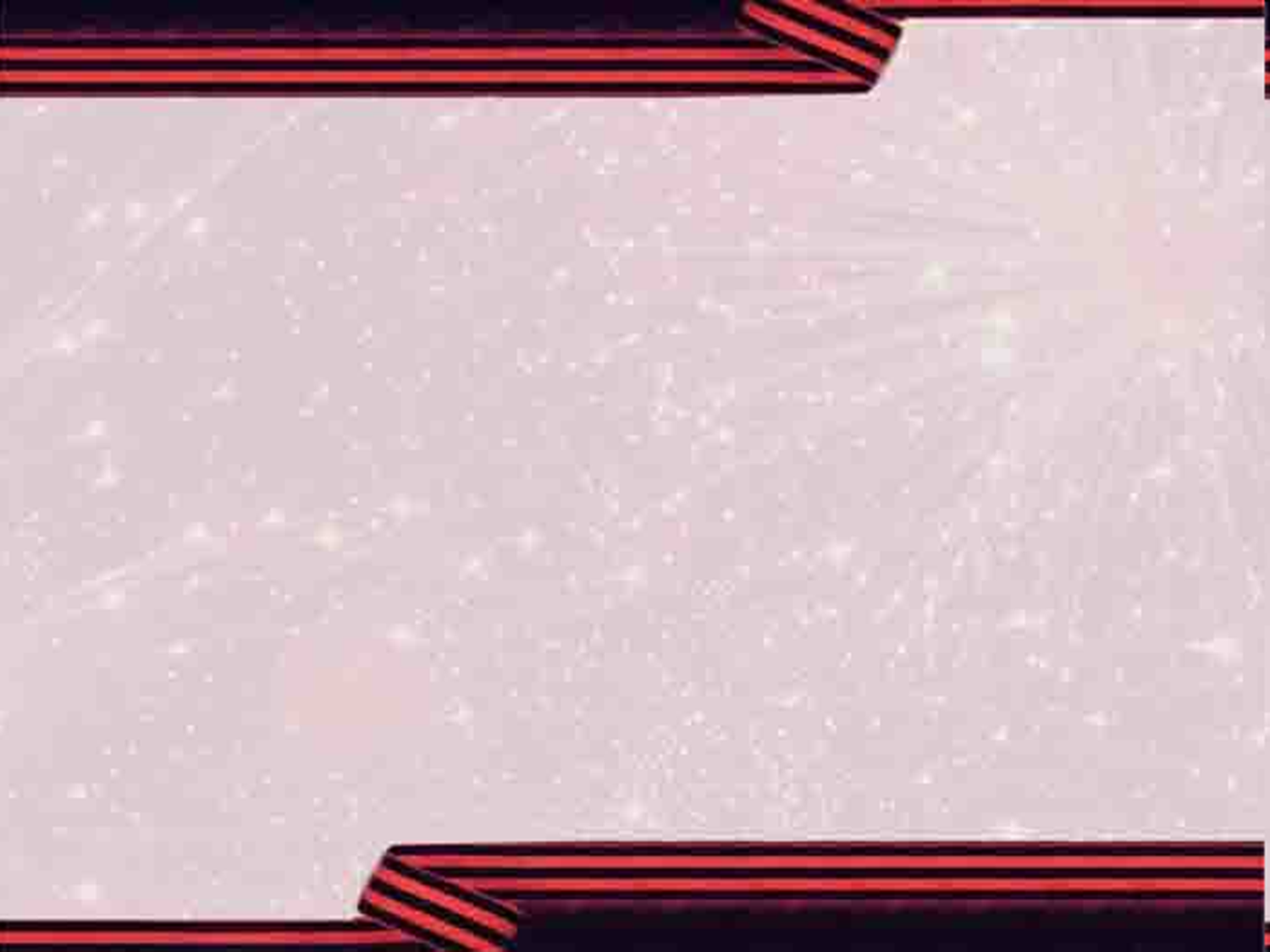 Бастионы мужества, 
слава бессмертия
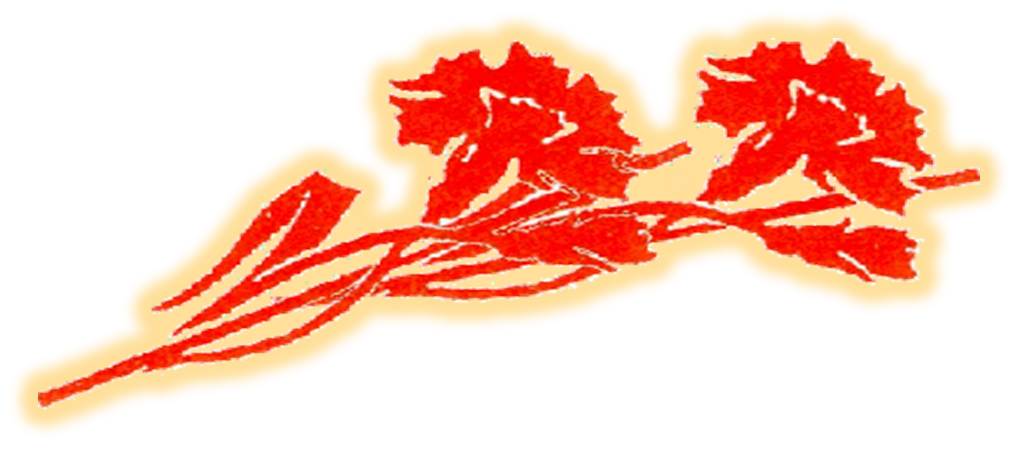 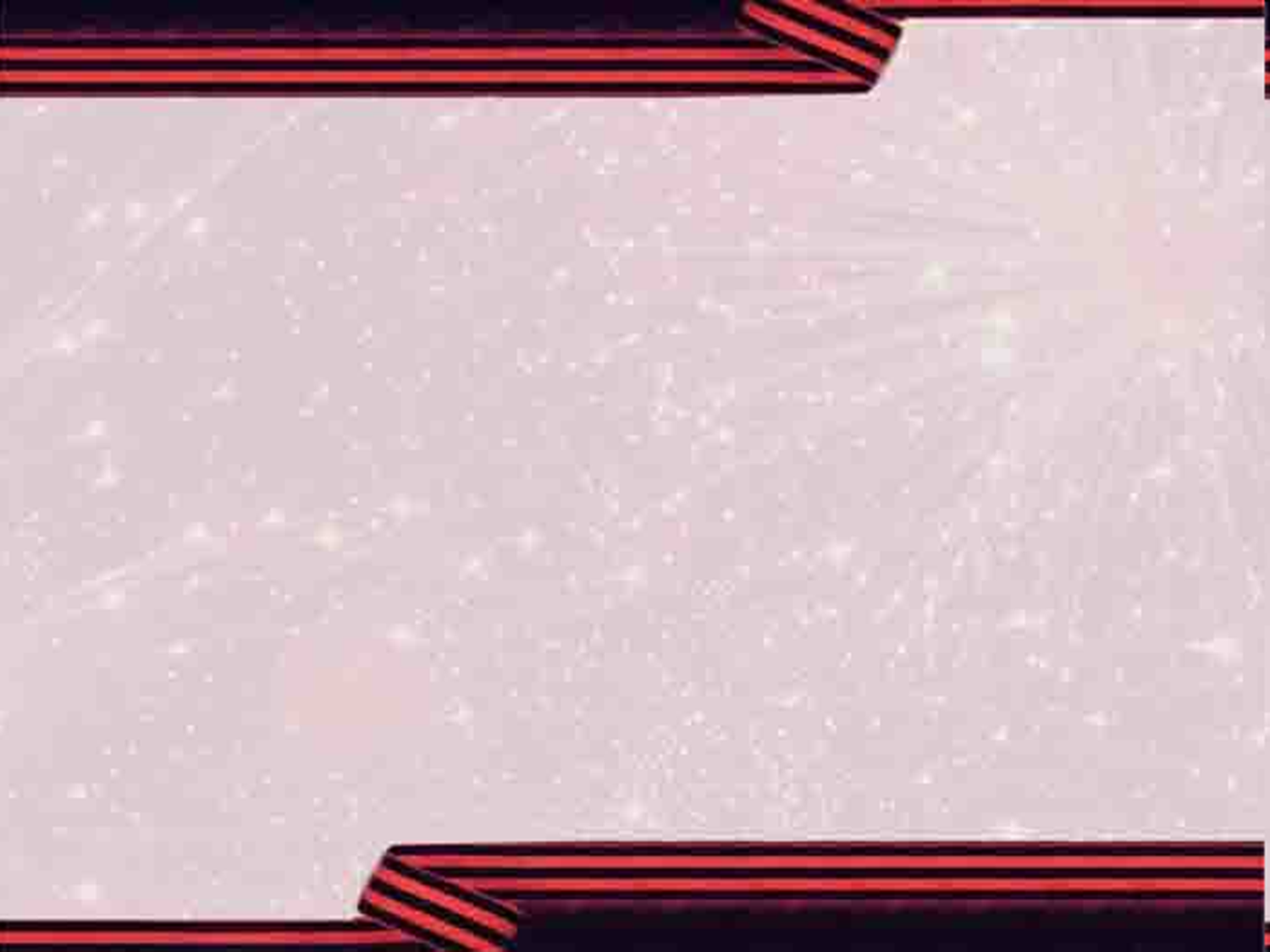 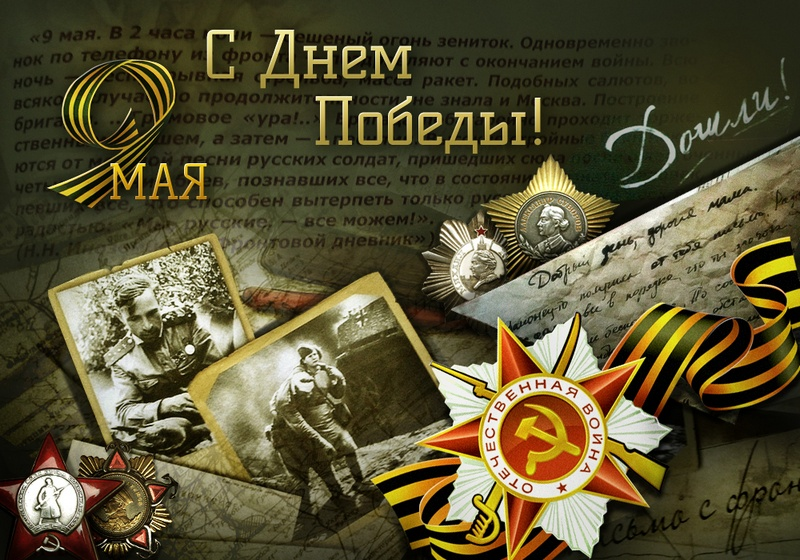 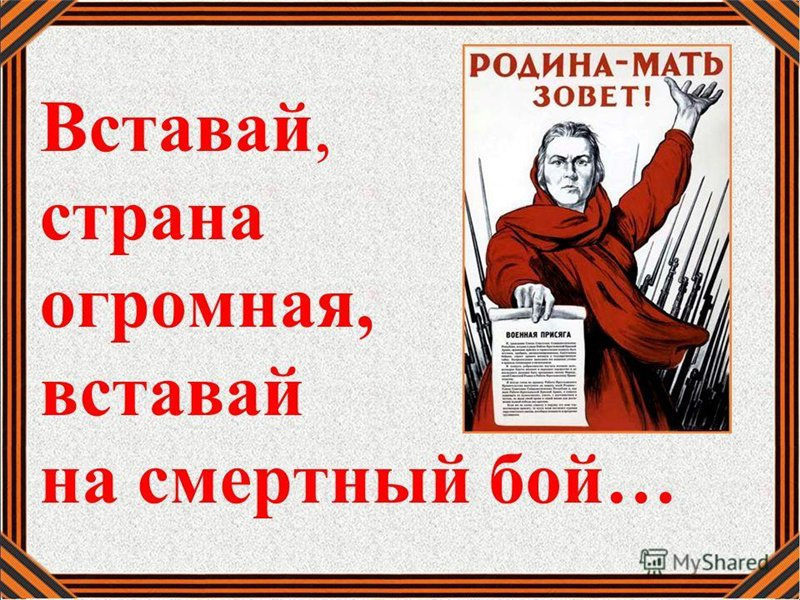 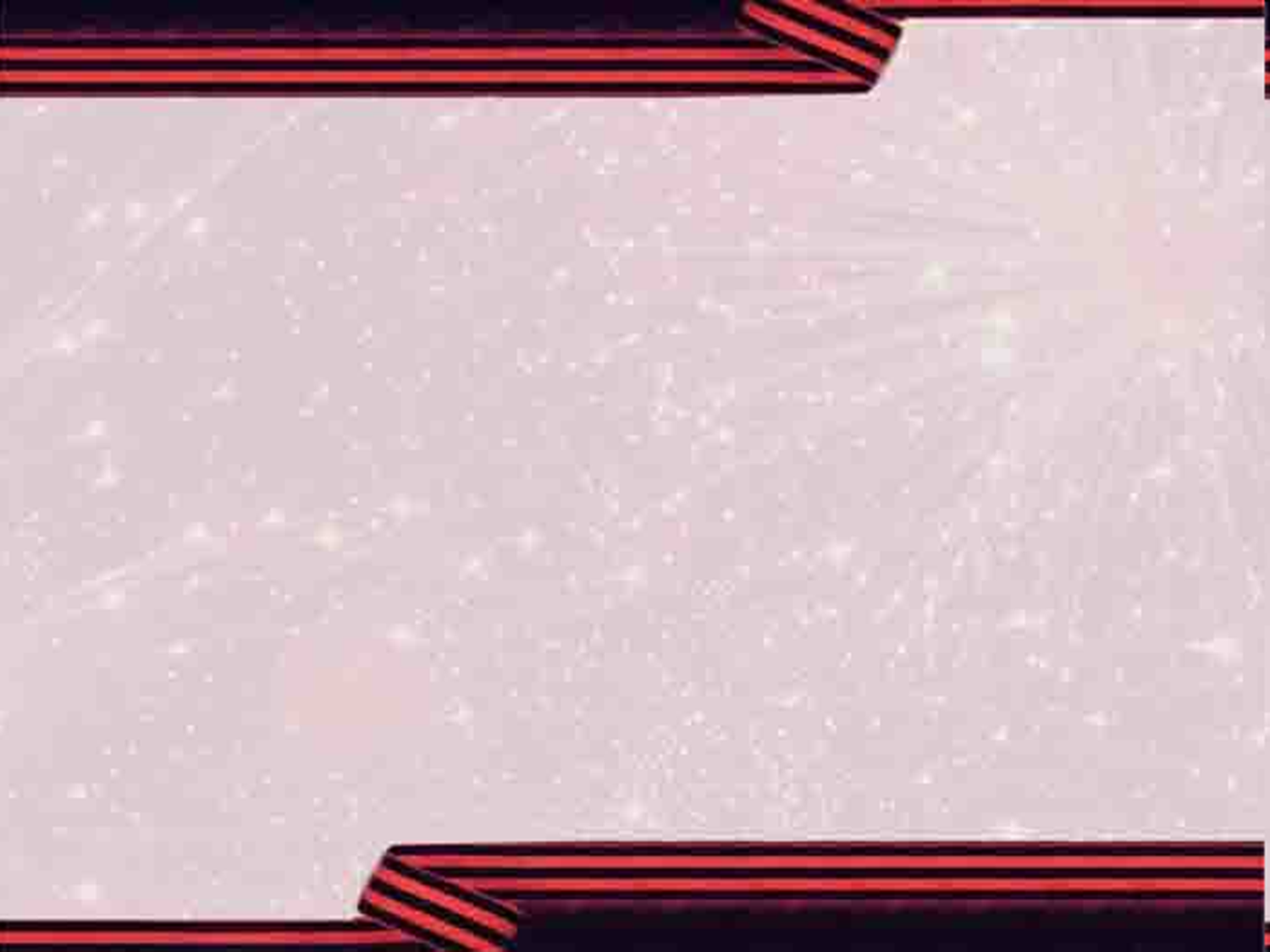 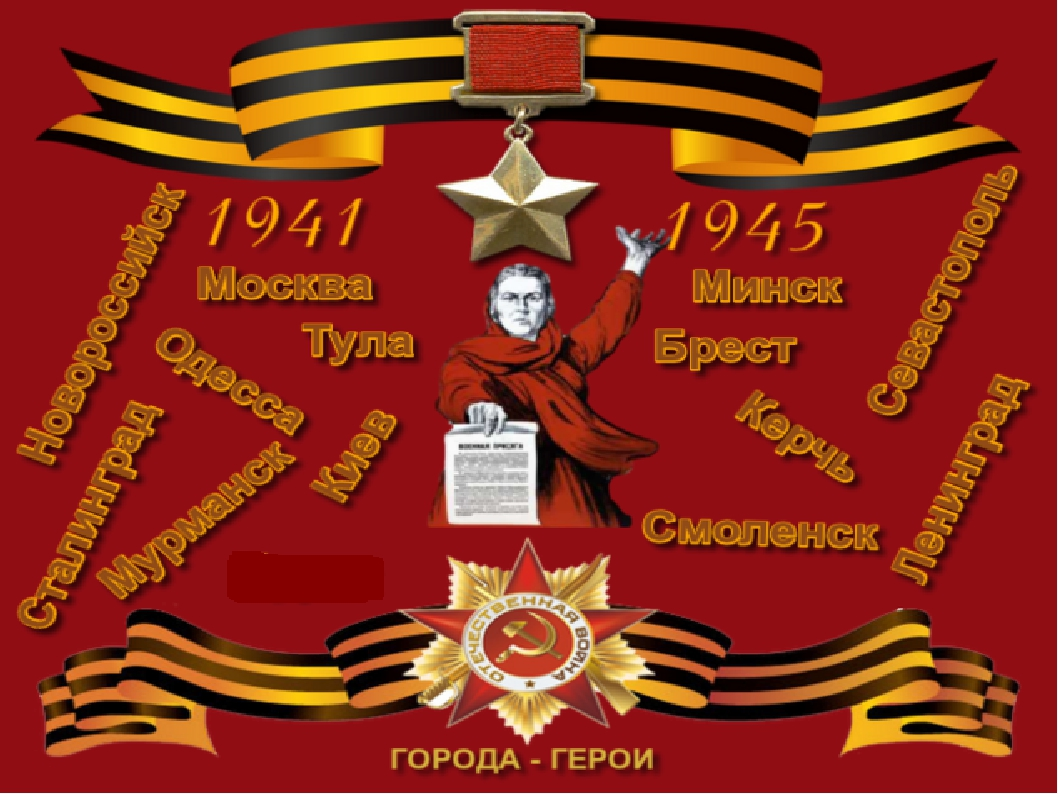 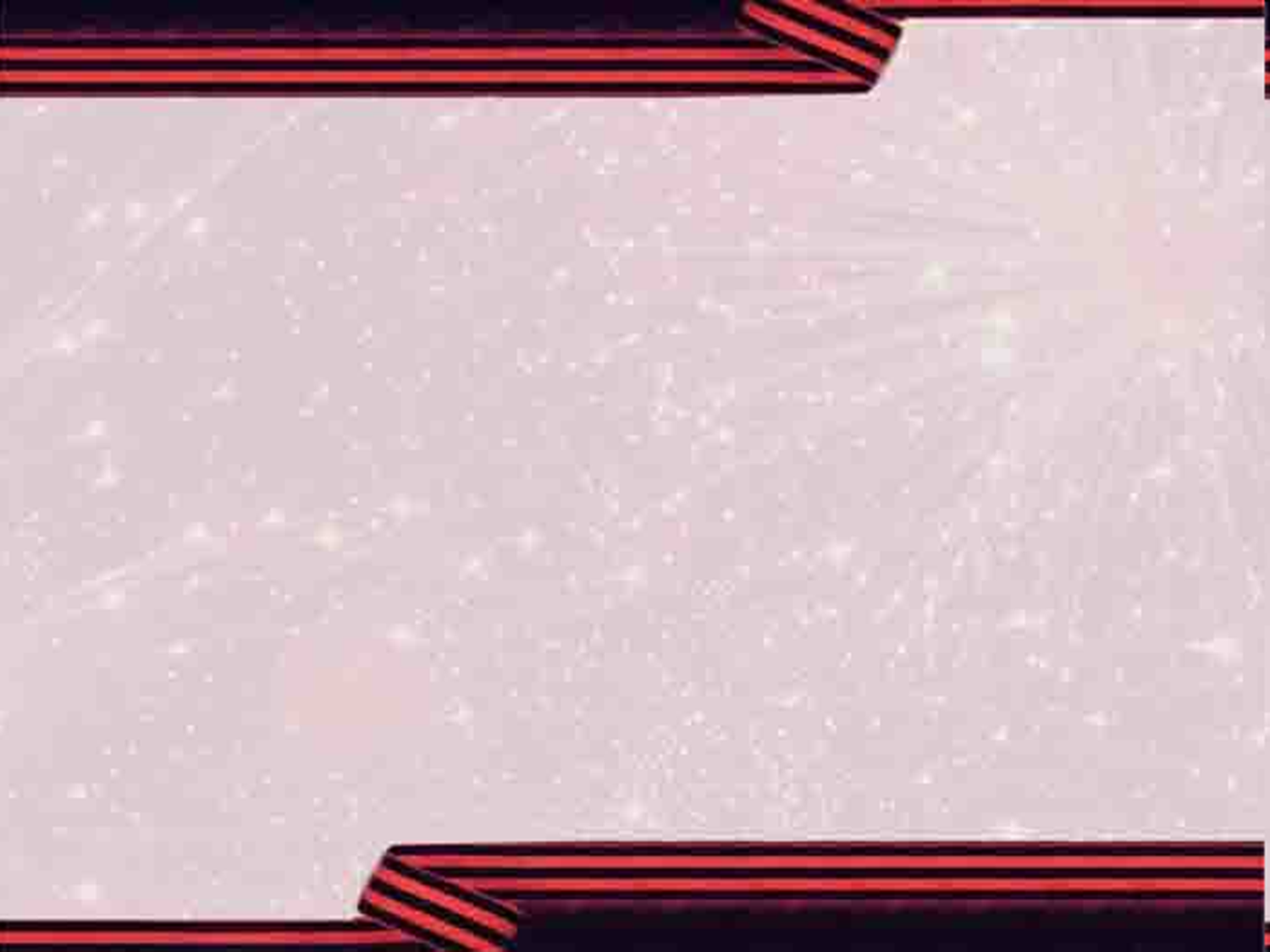 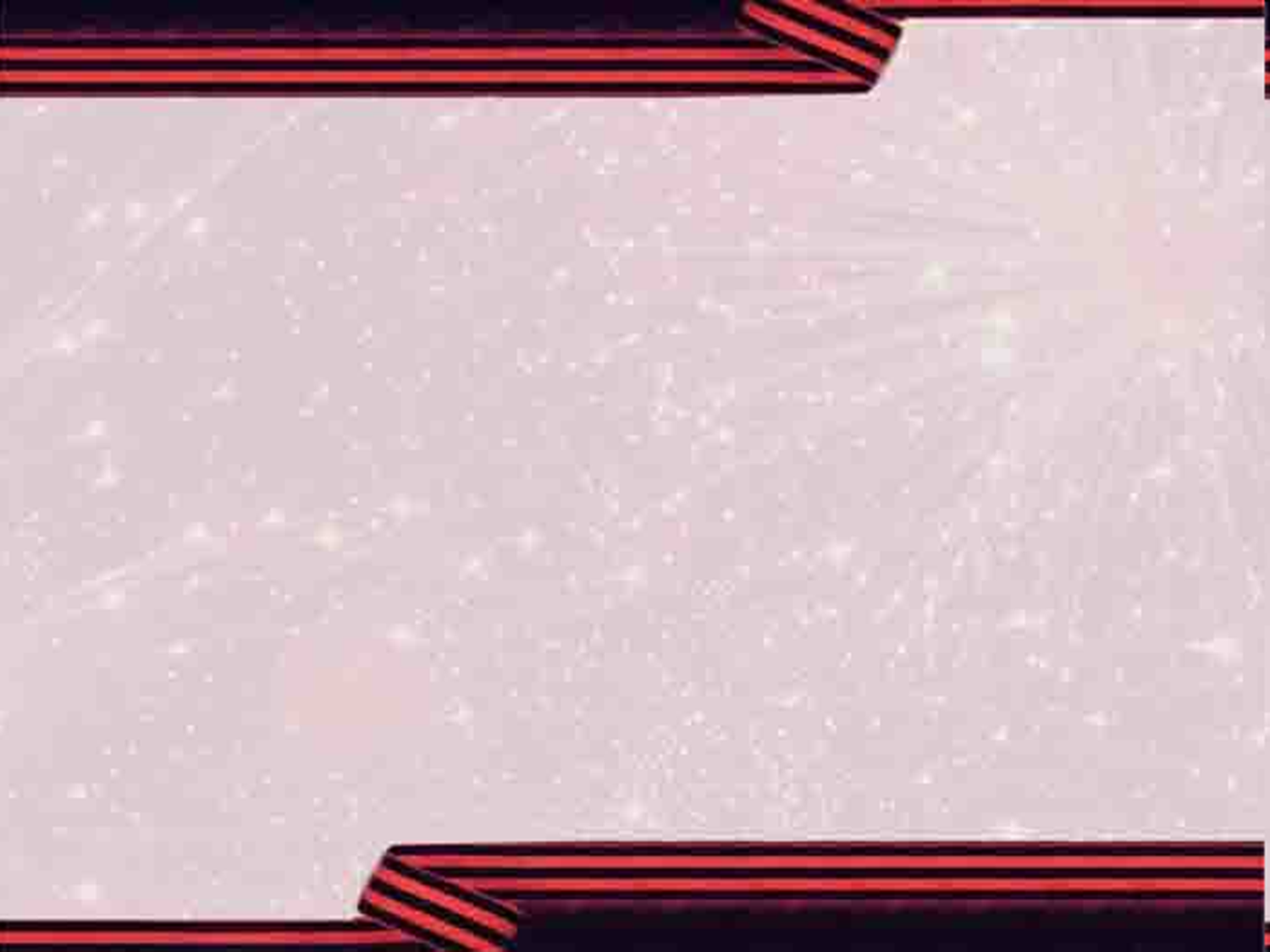 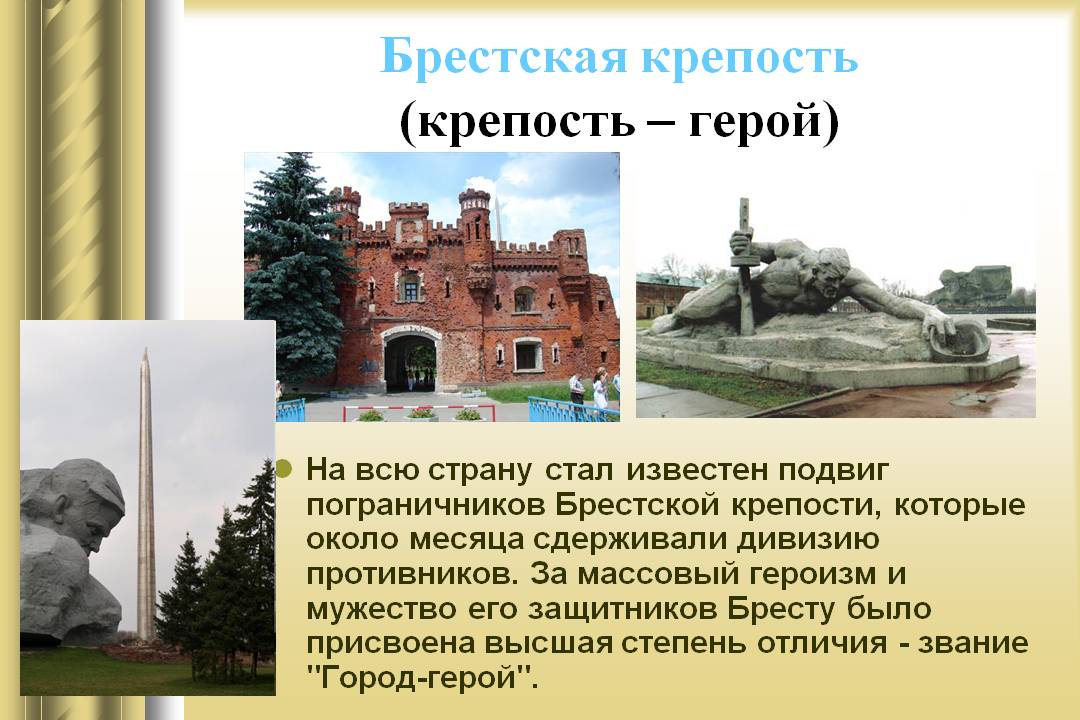 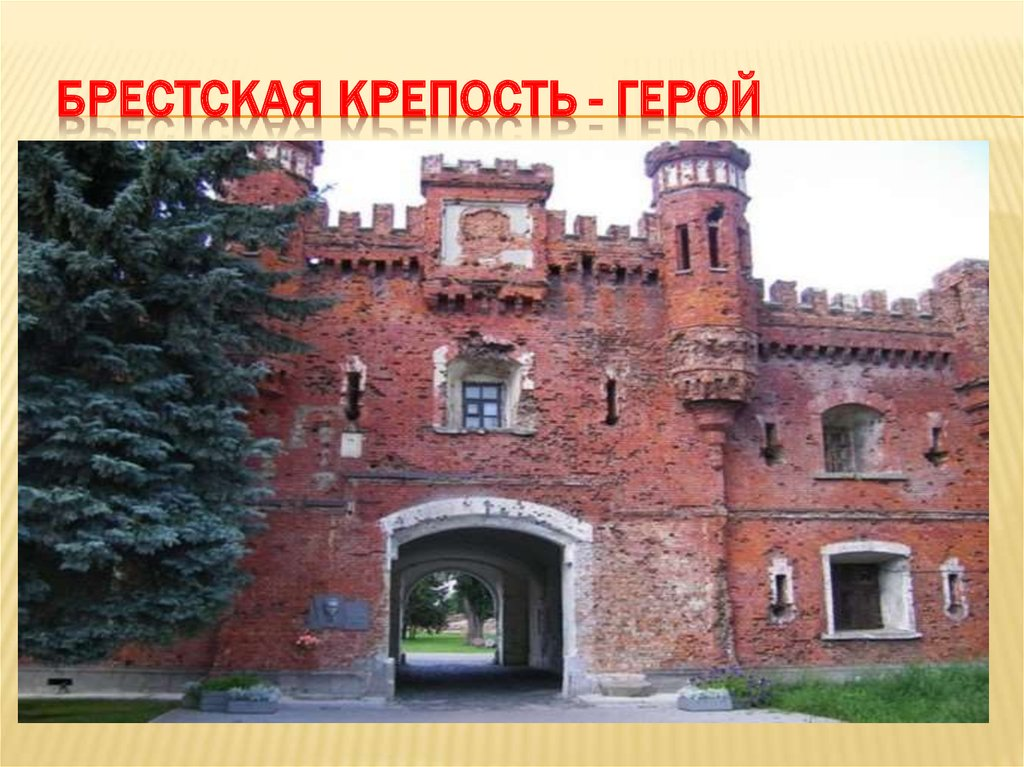 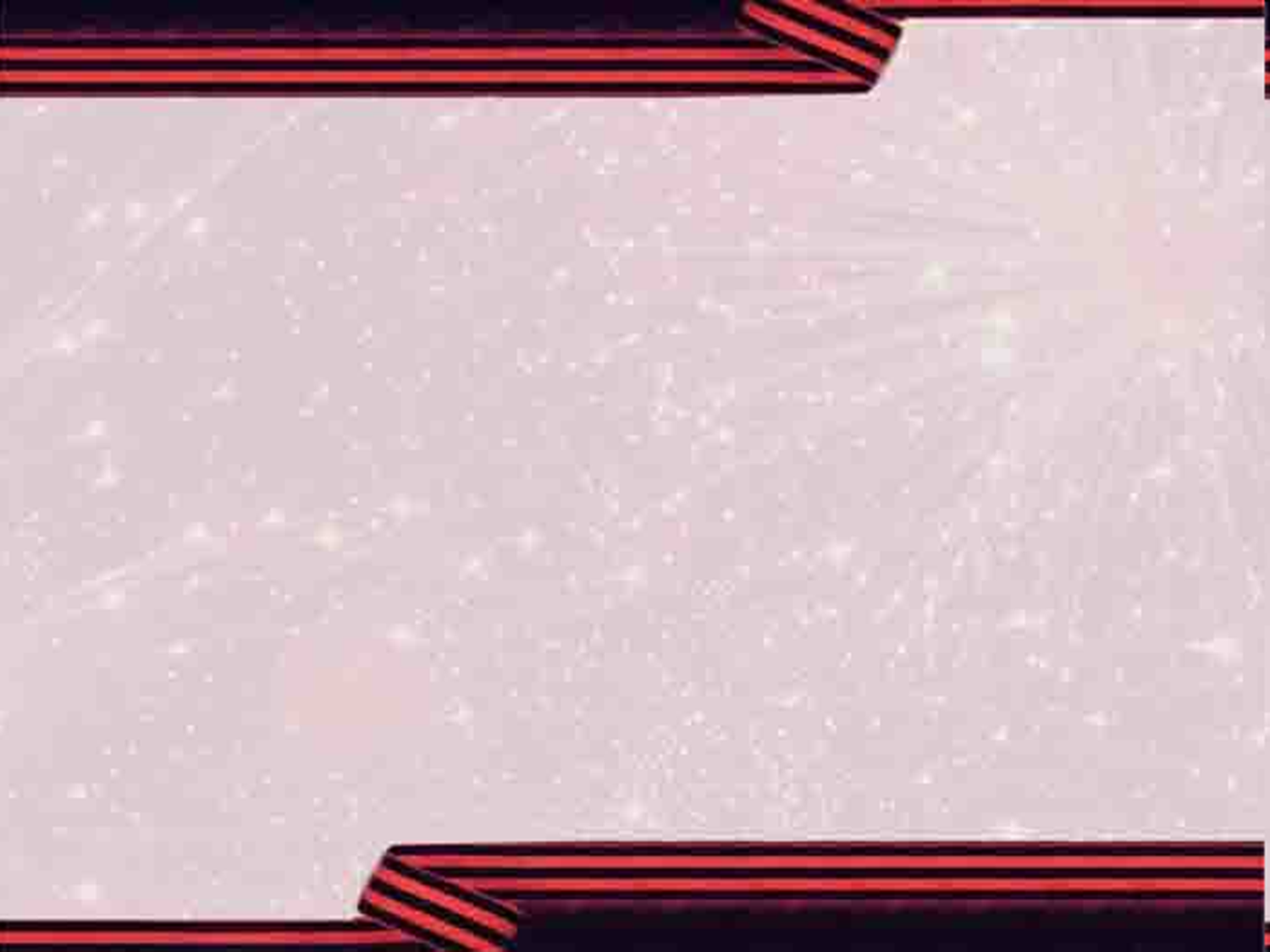 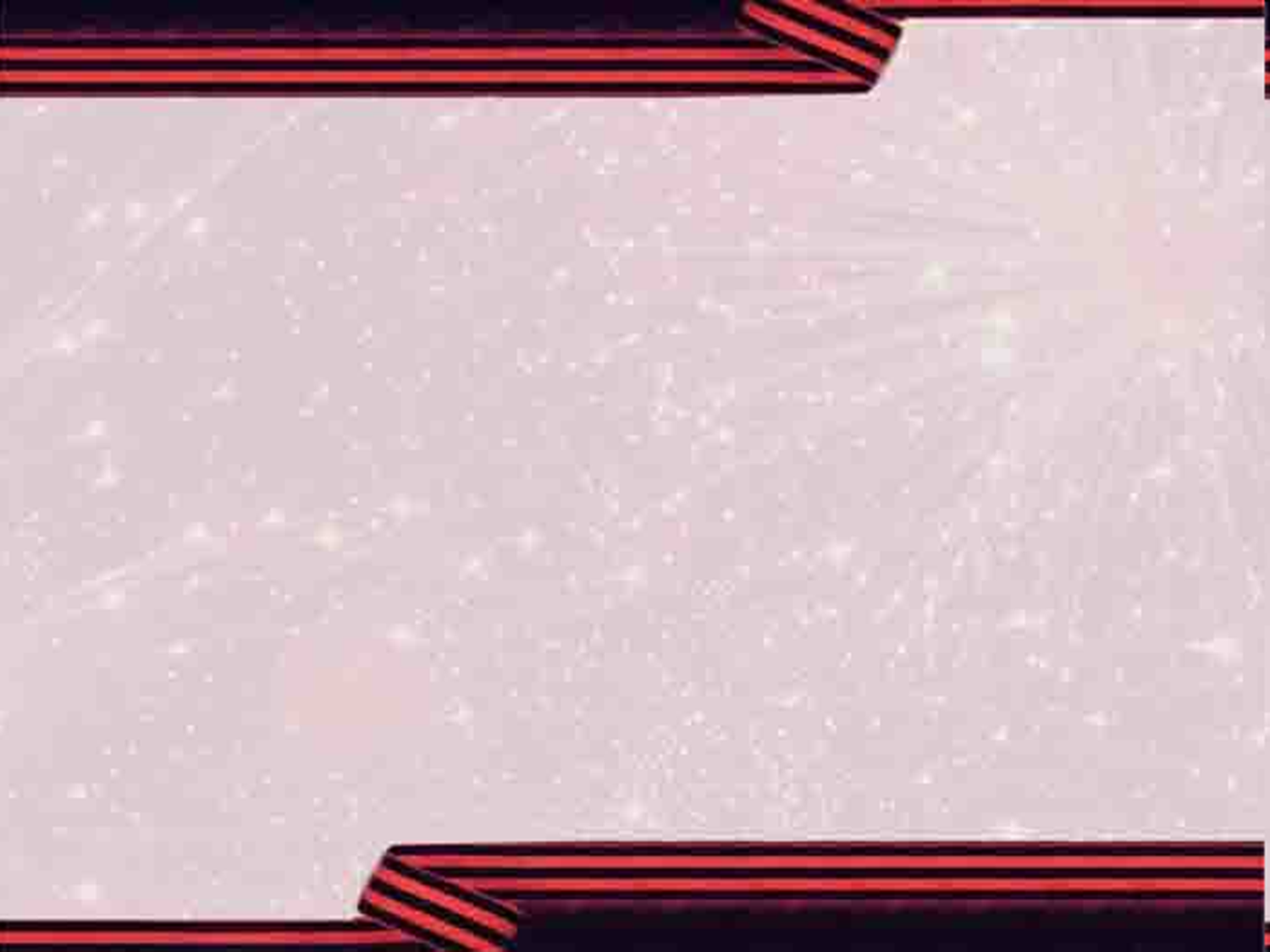 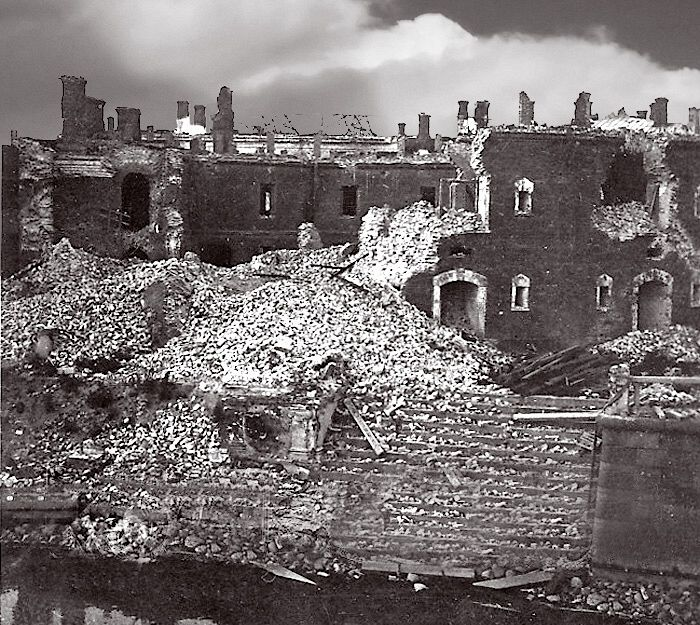 Разрушенная Брестская крепость
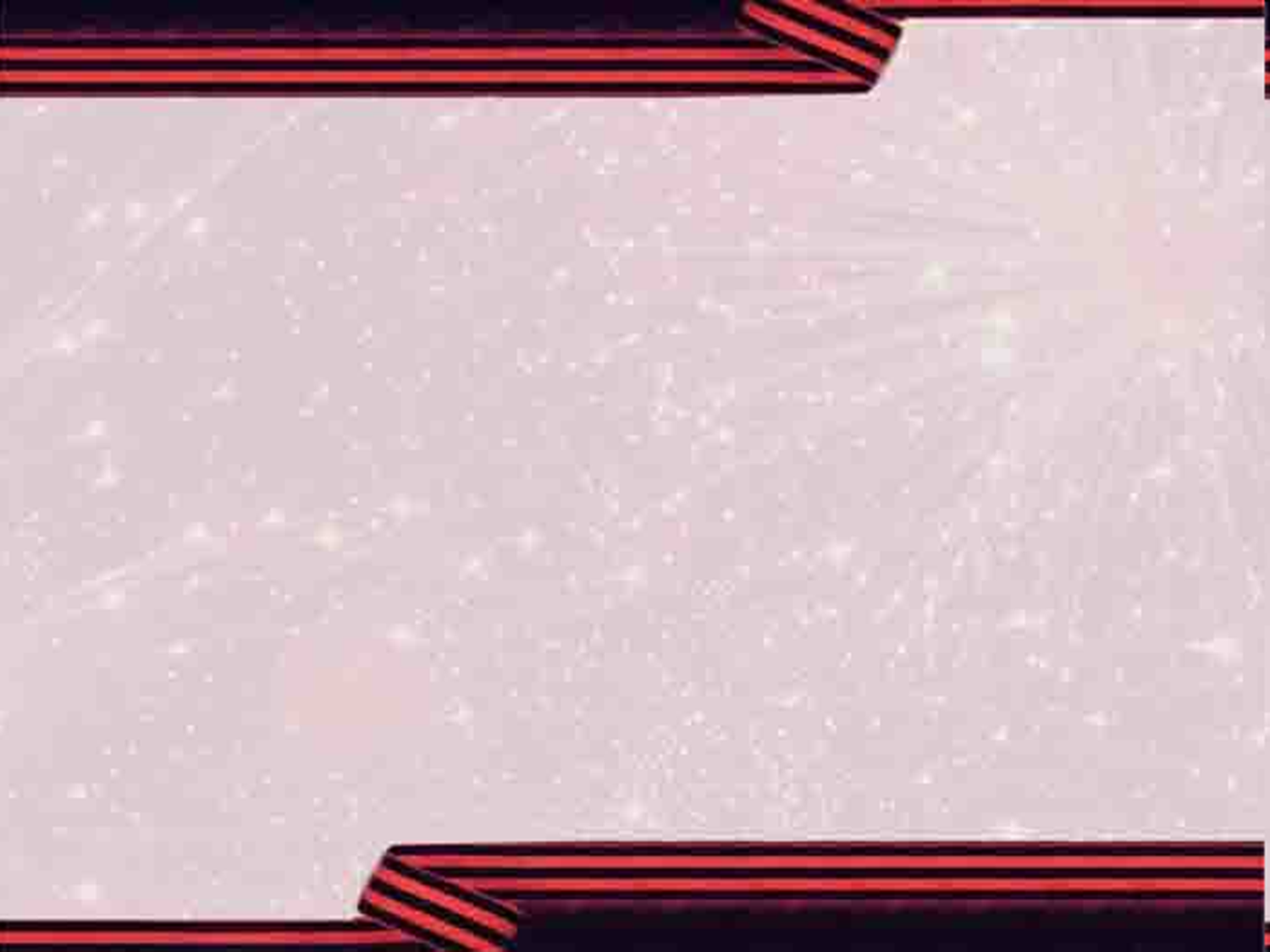 Пограничники в крепости
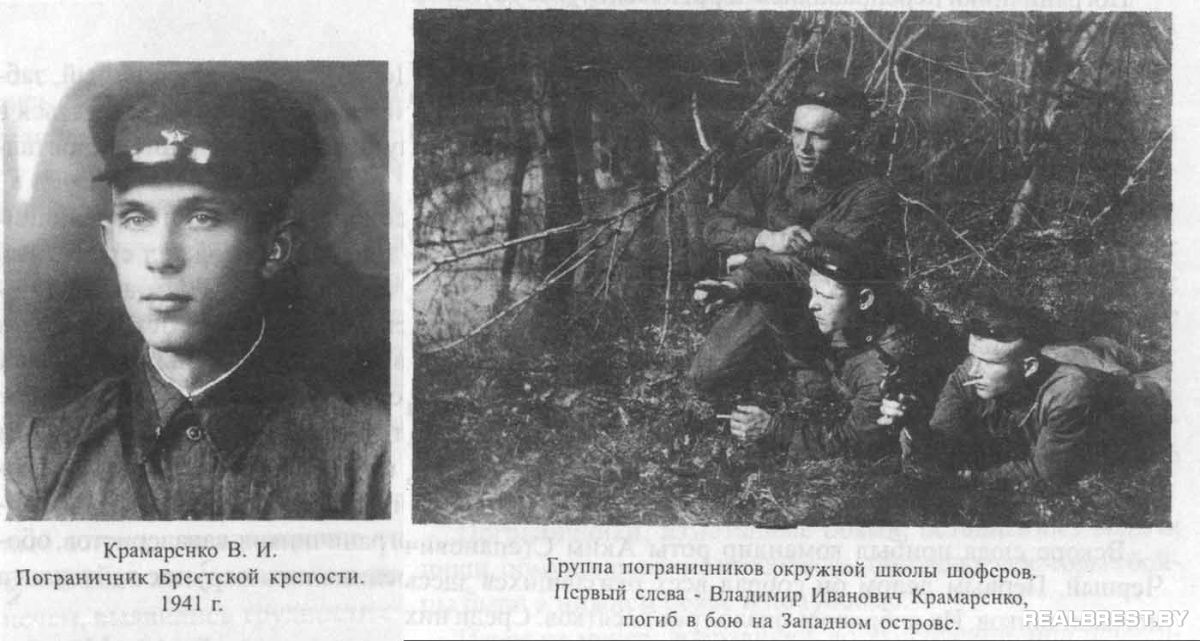 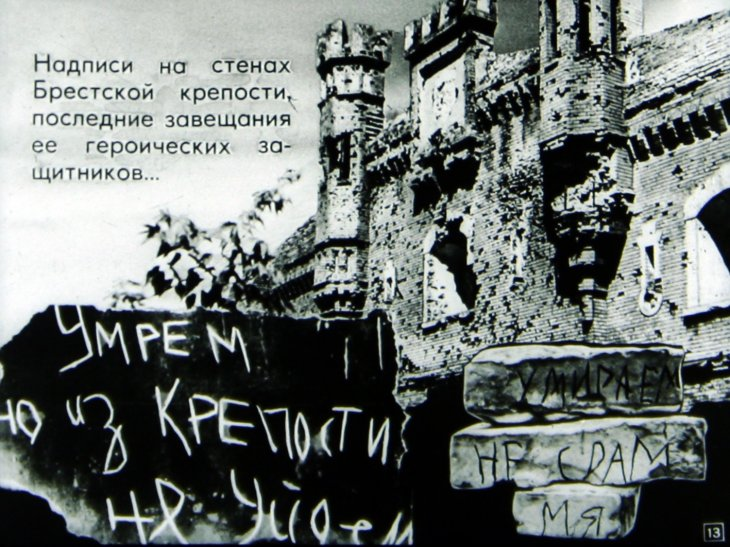 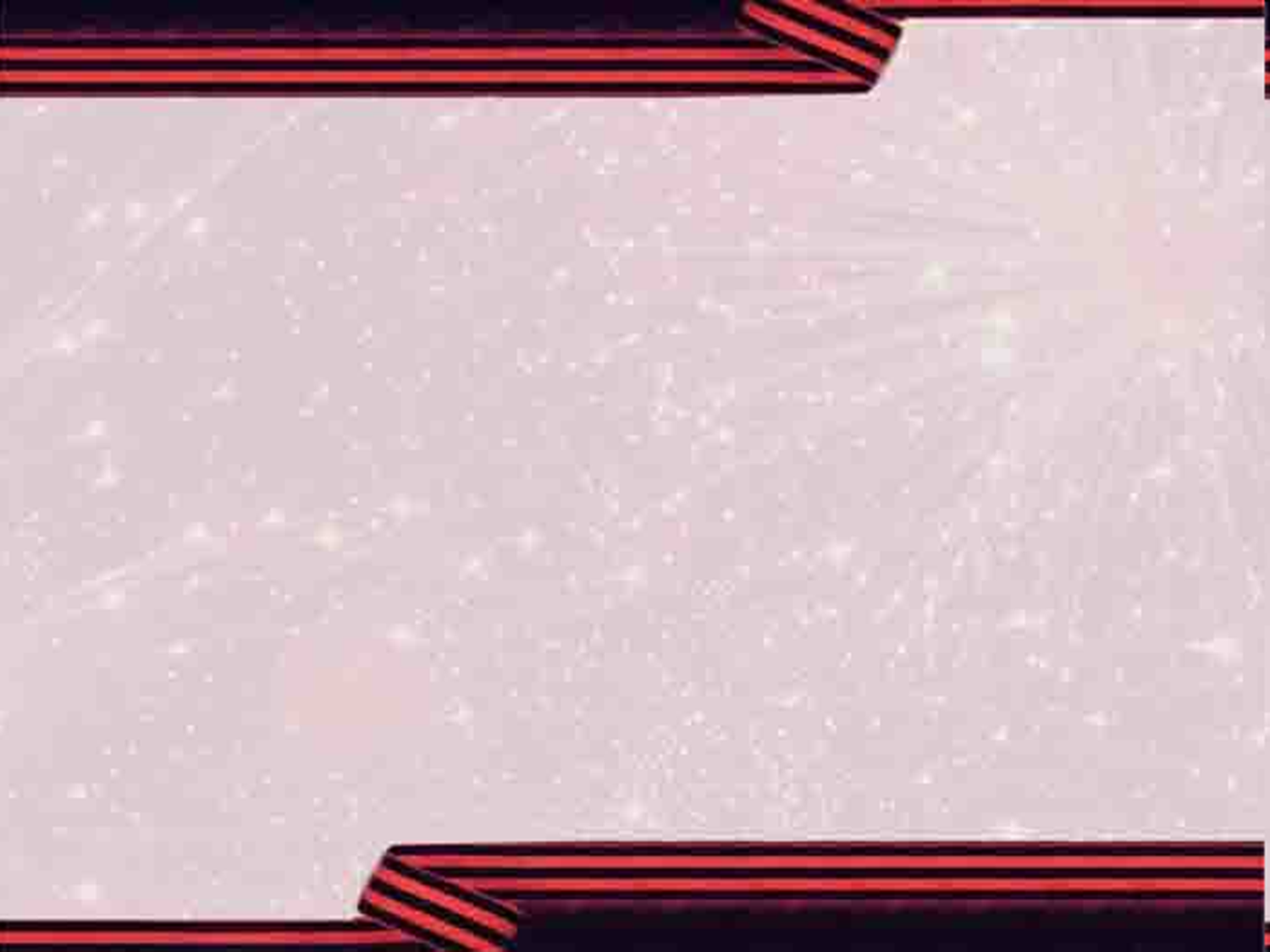 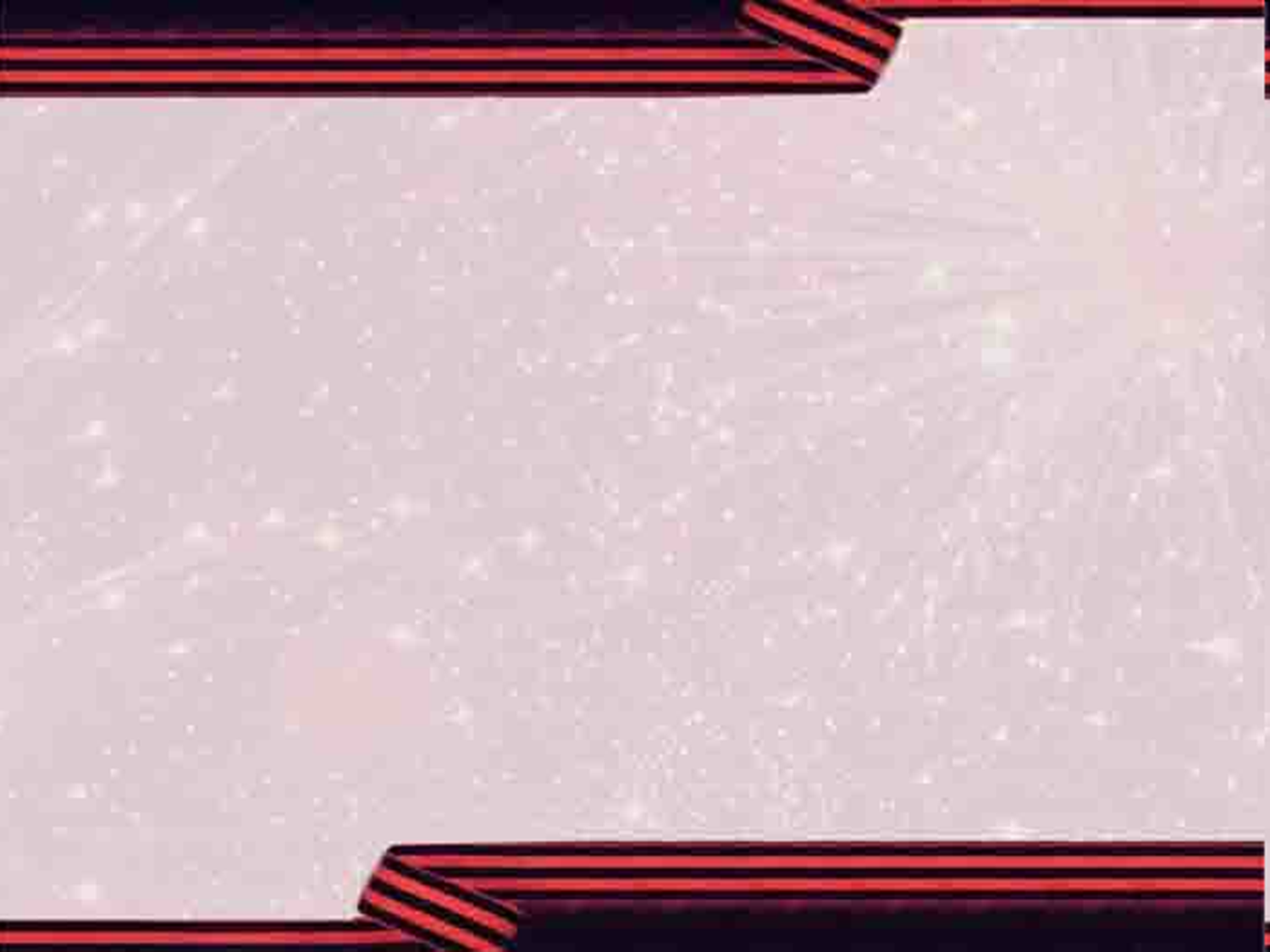 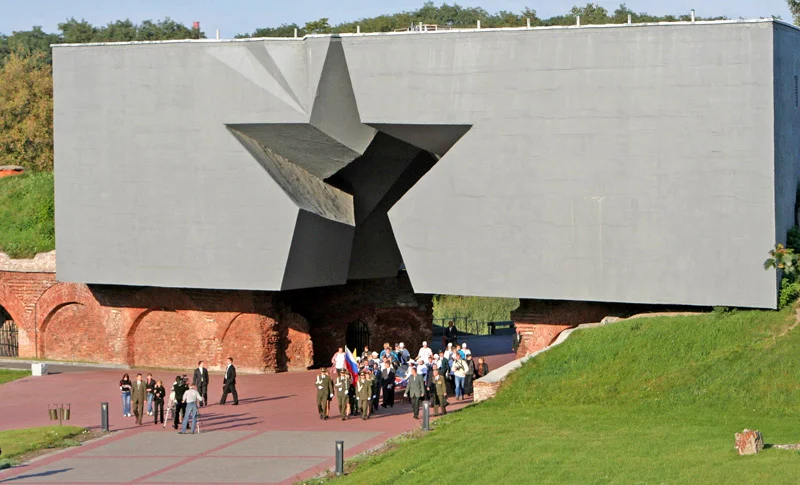 Вход в Брестскую крепость
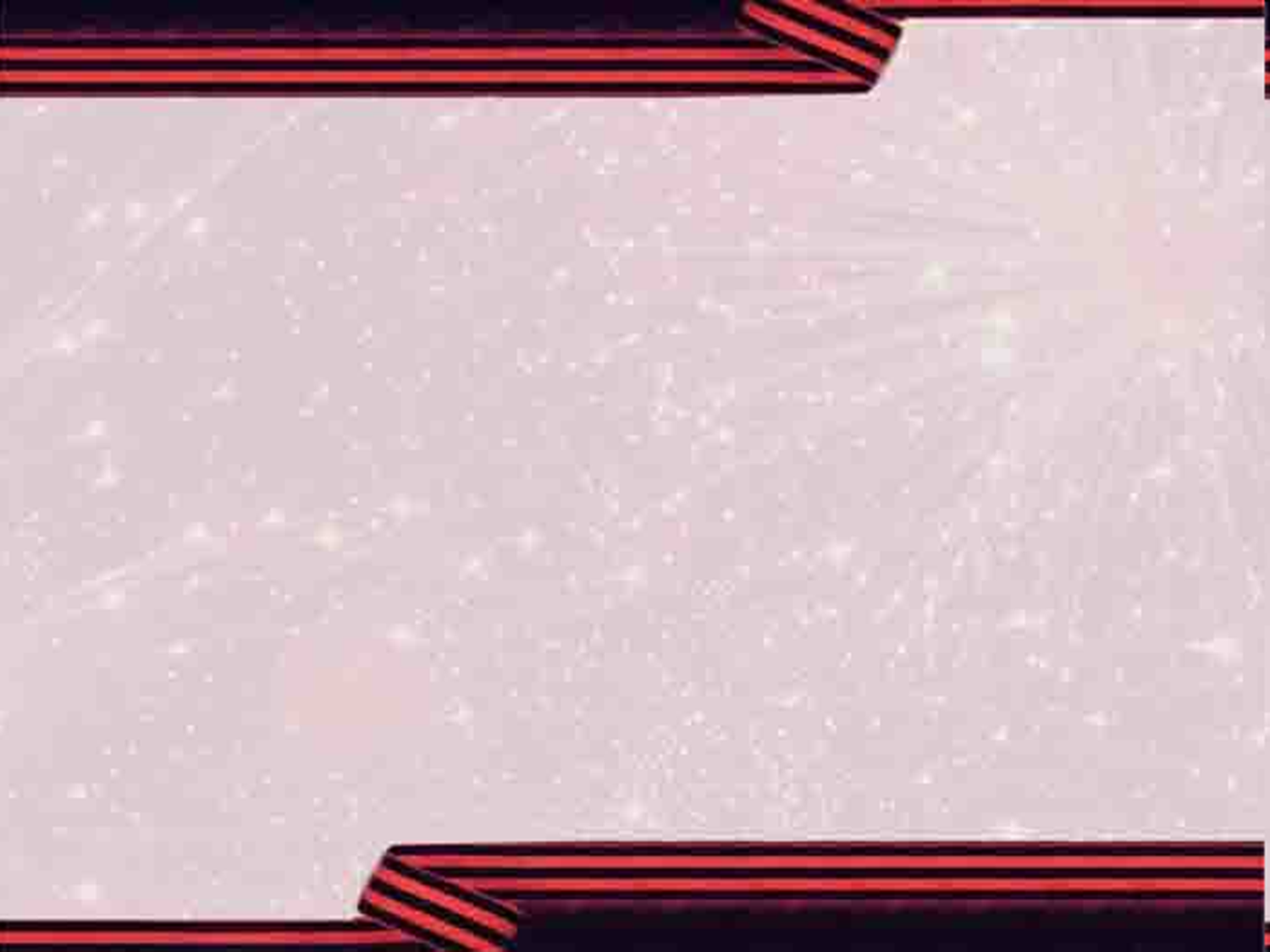 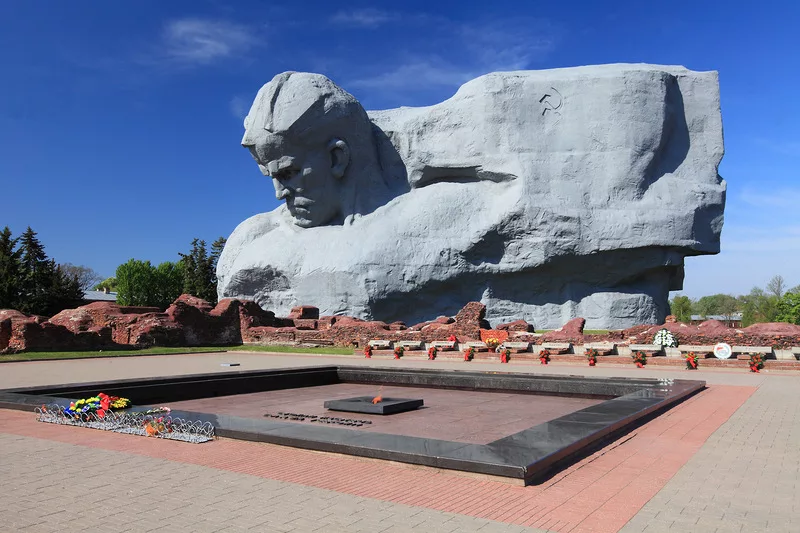 Памятник защитникам Брестской крепости
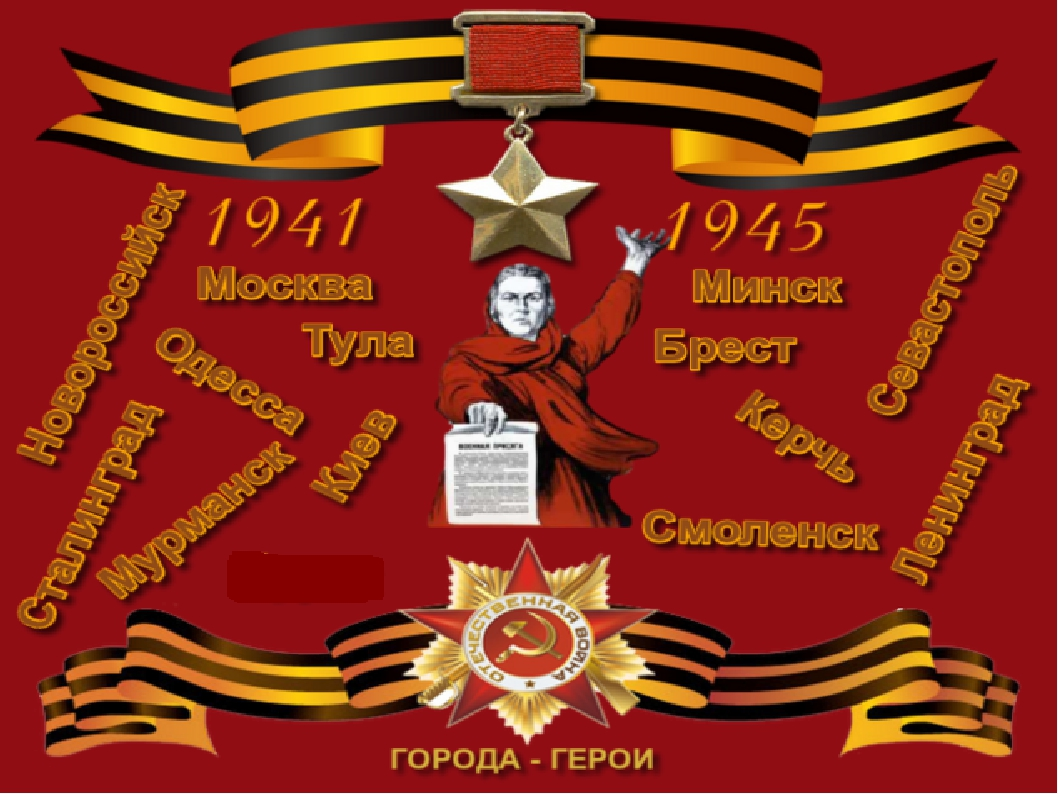 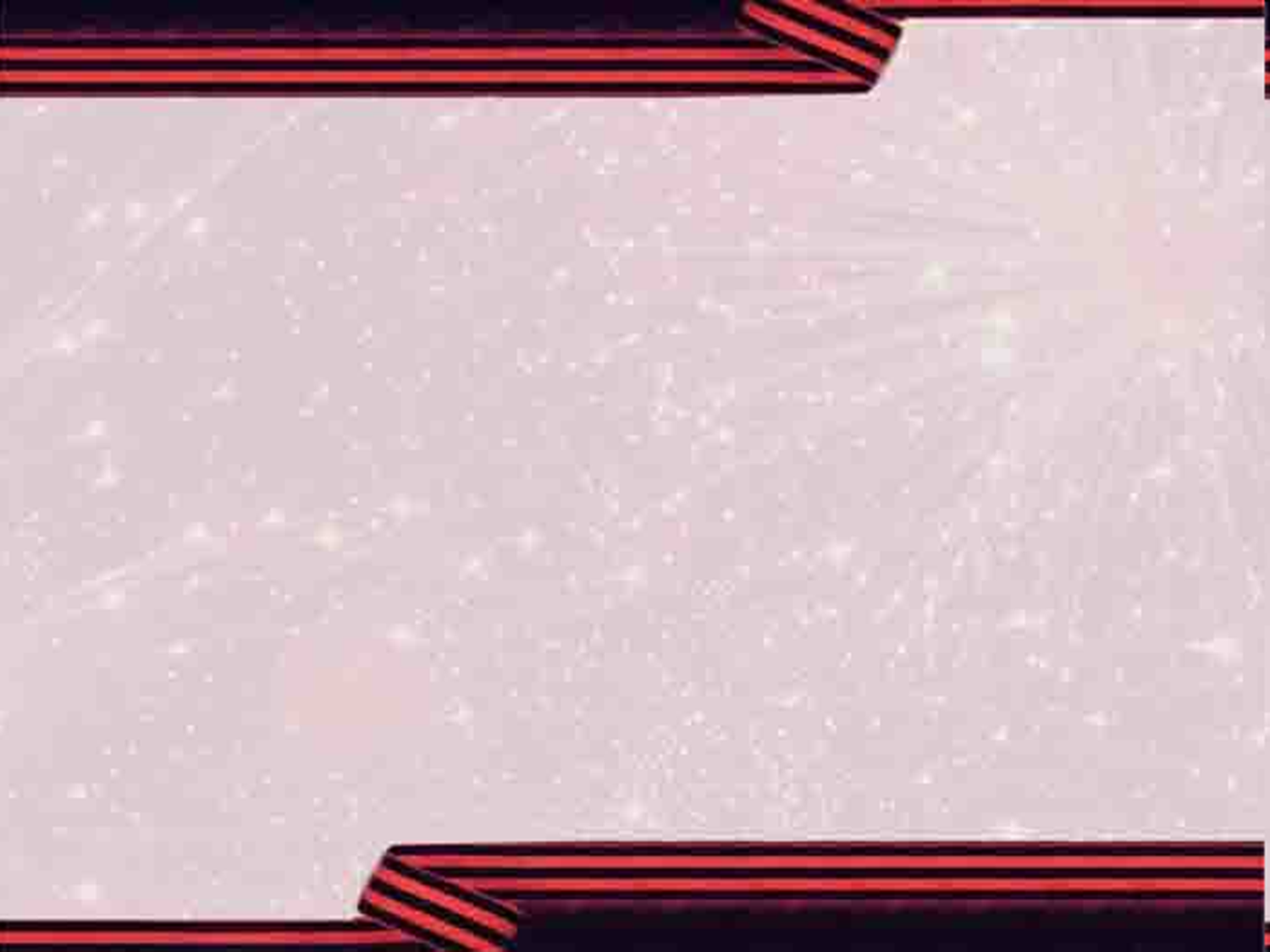 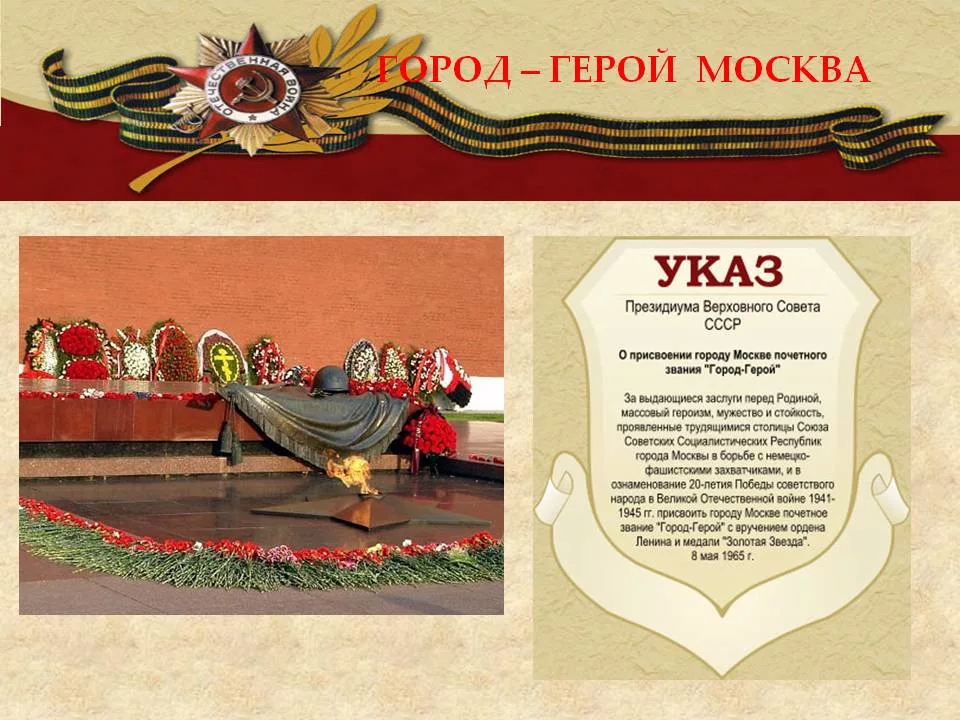 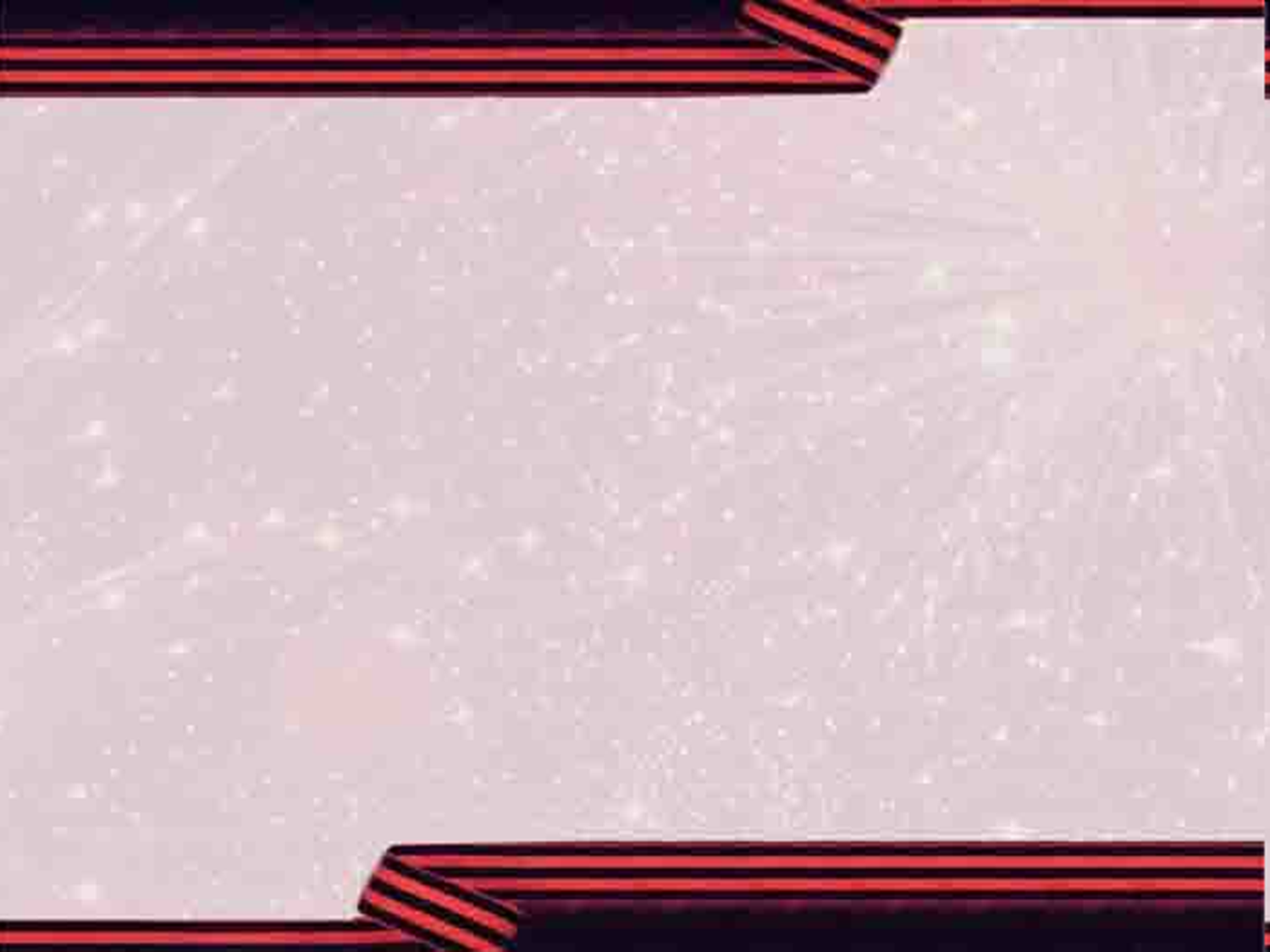 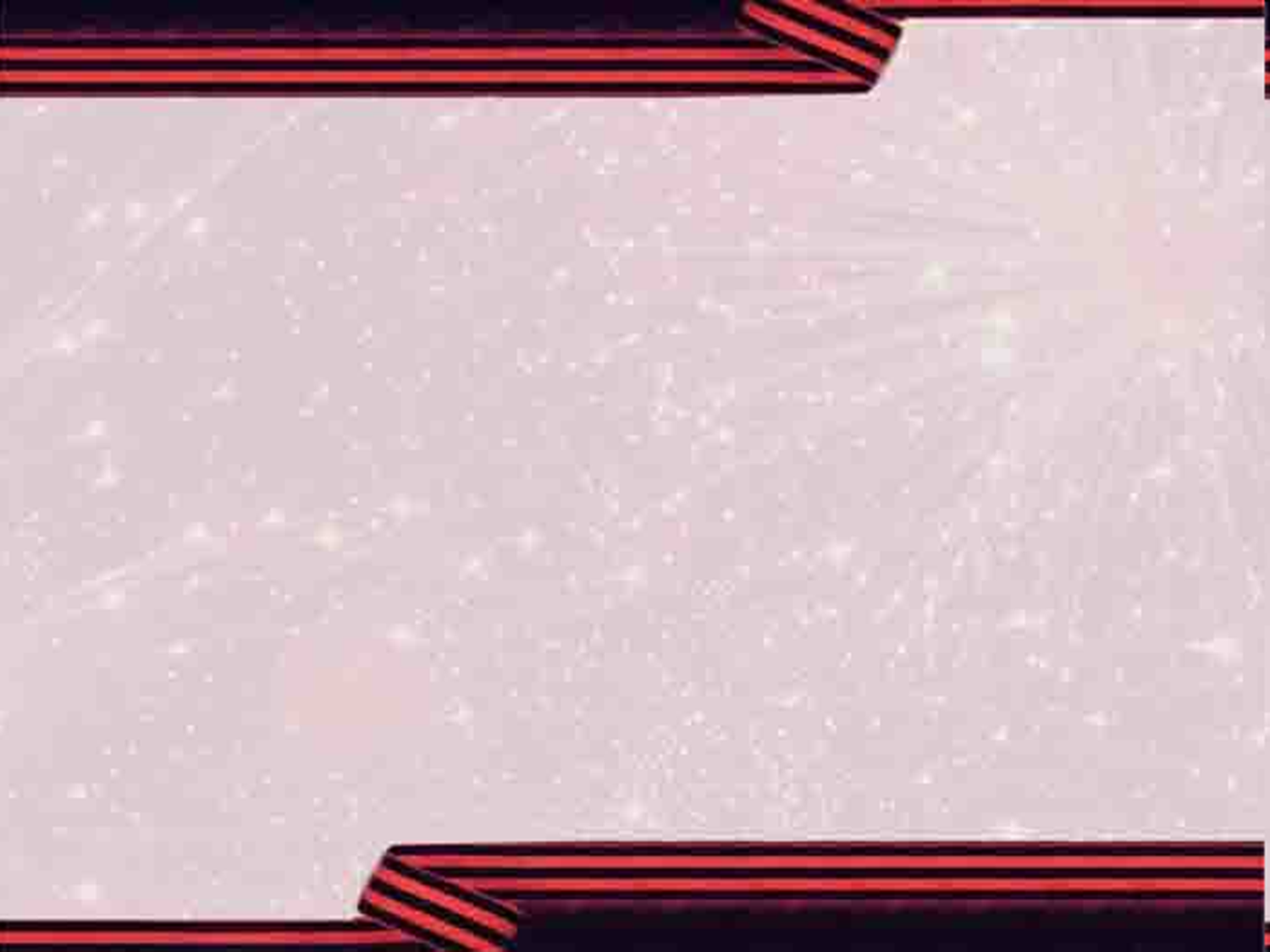 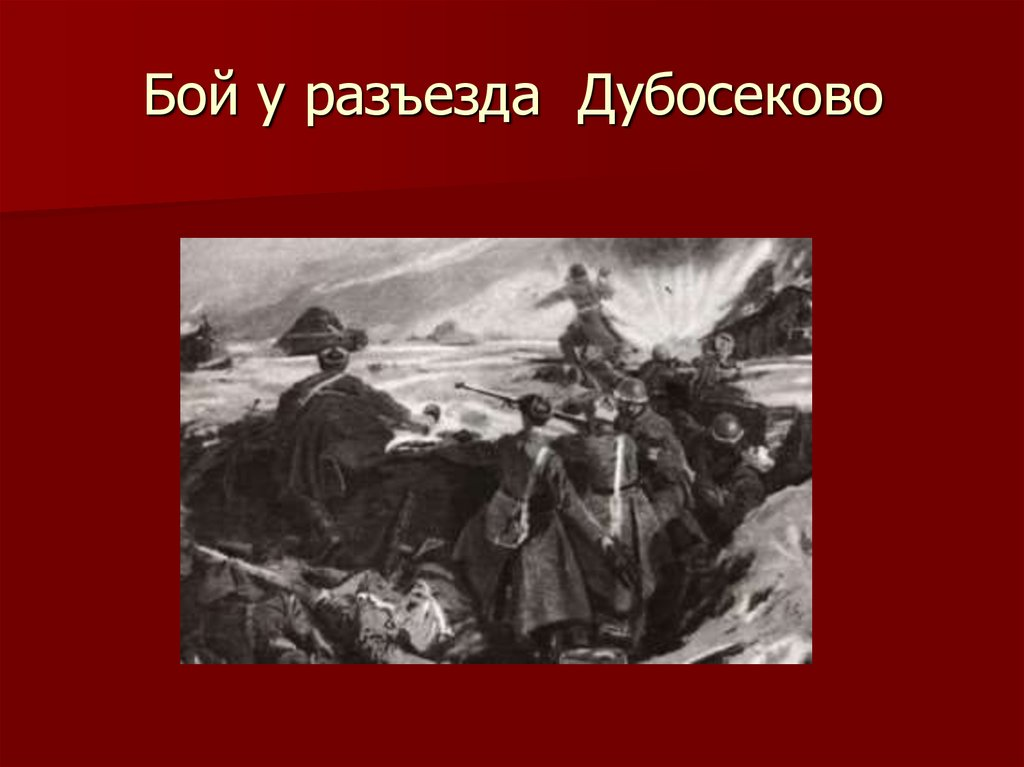 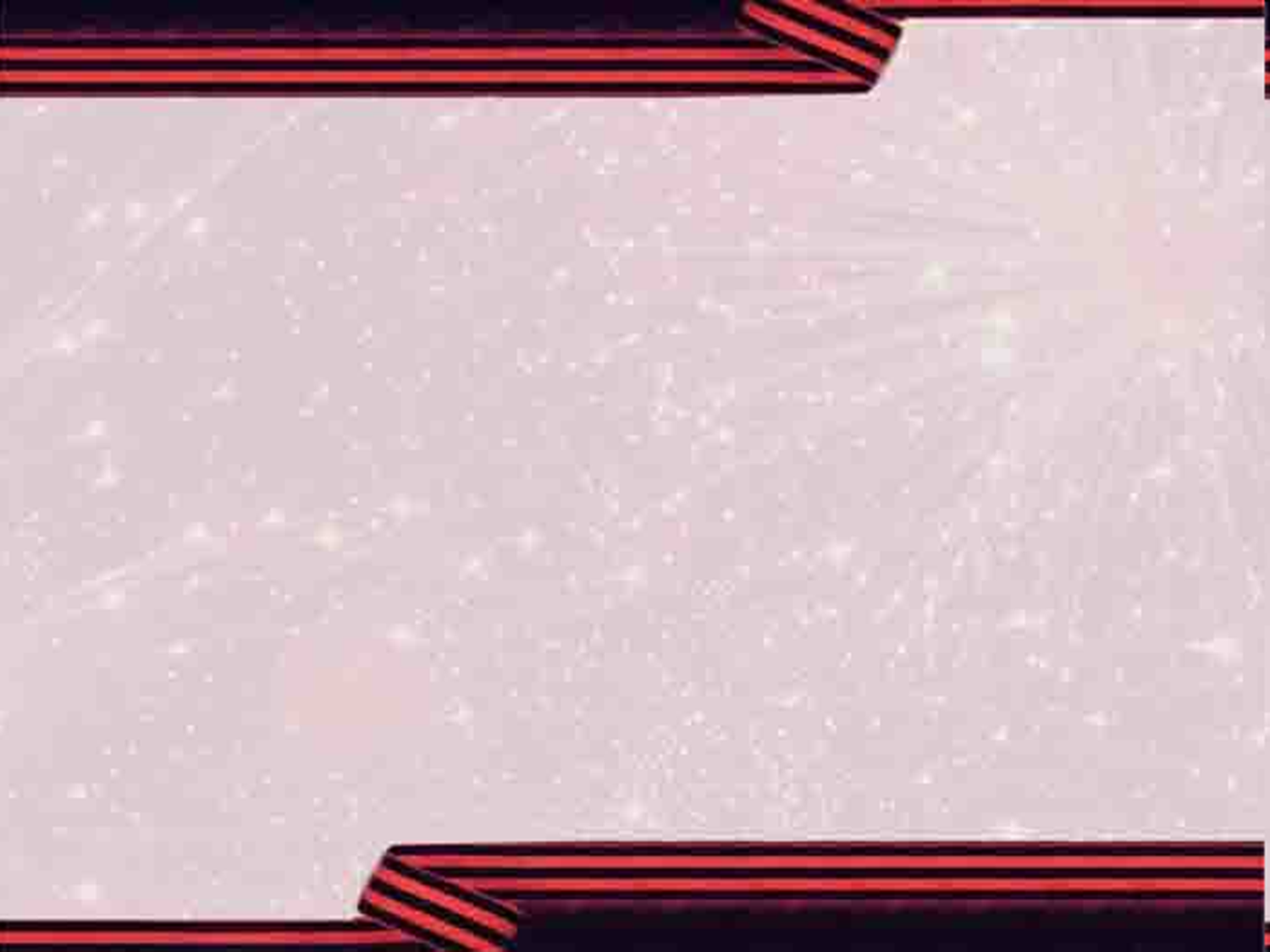 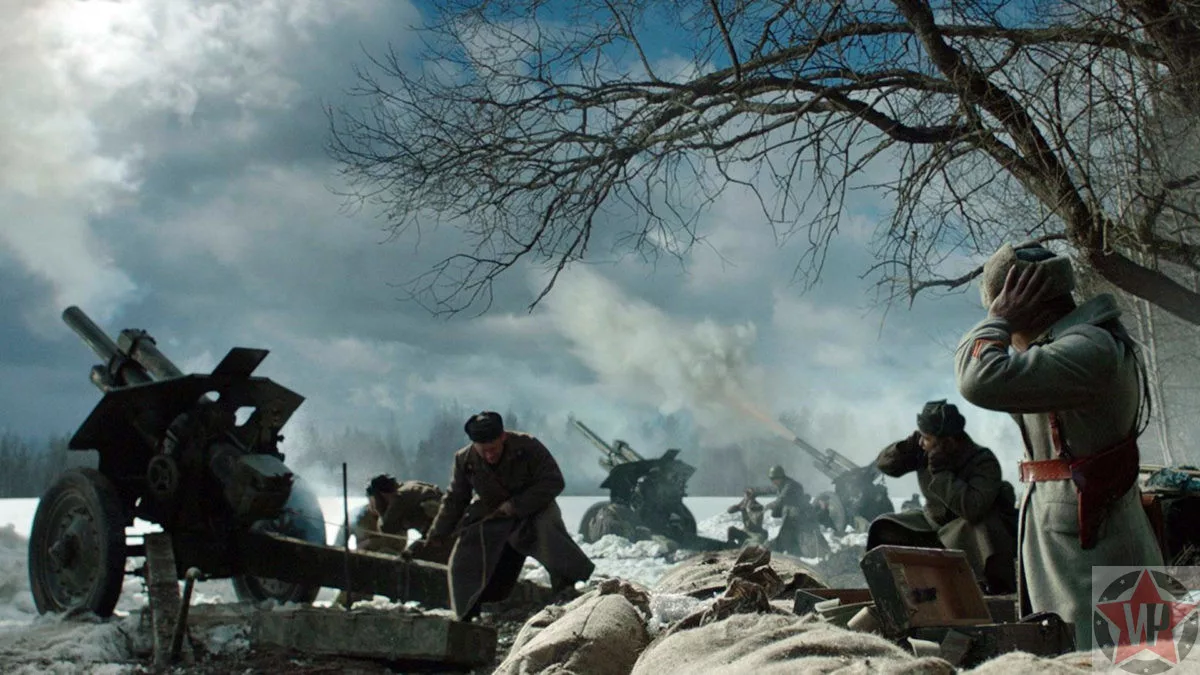 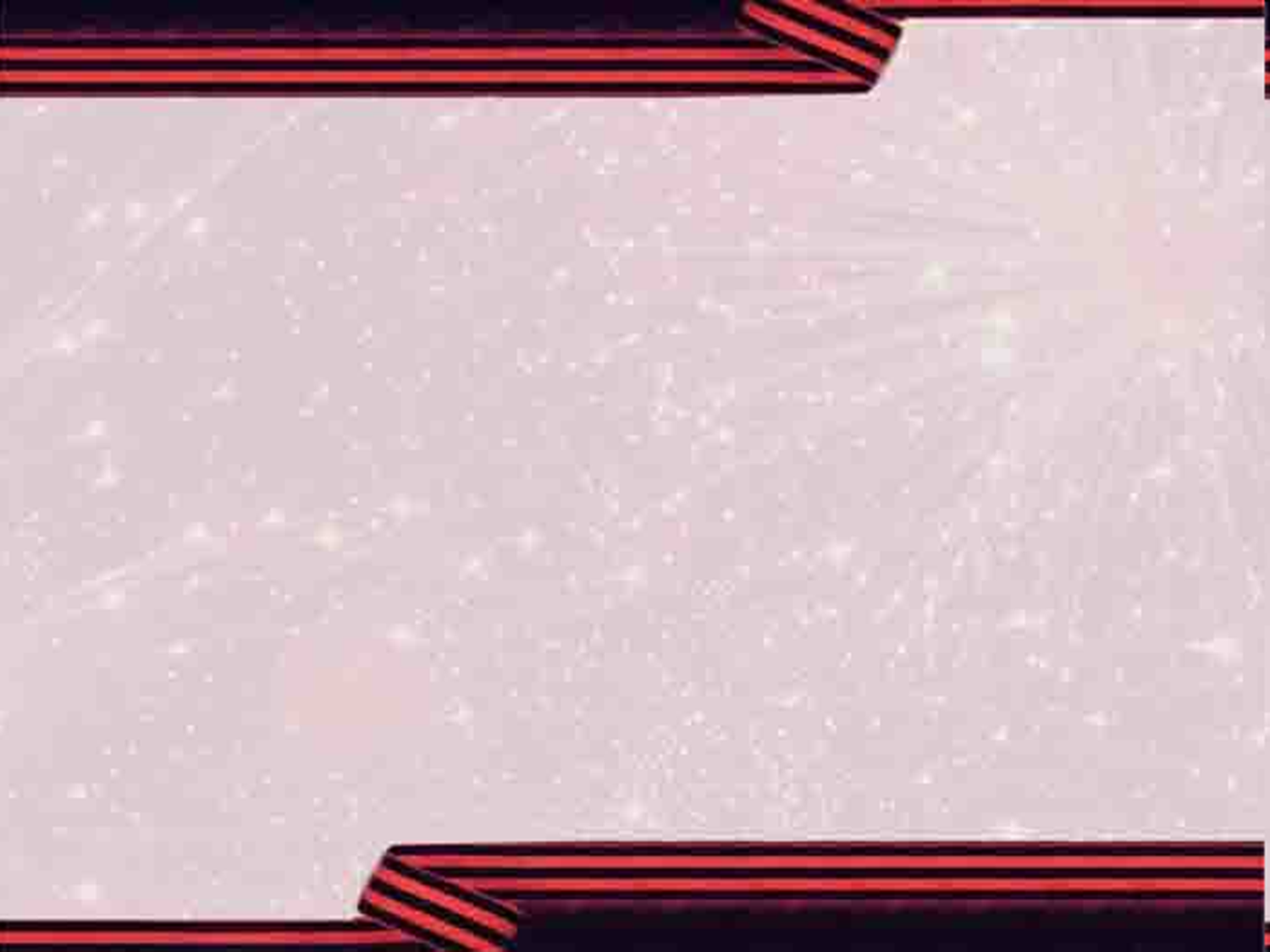 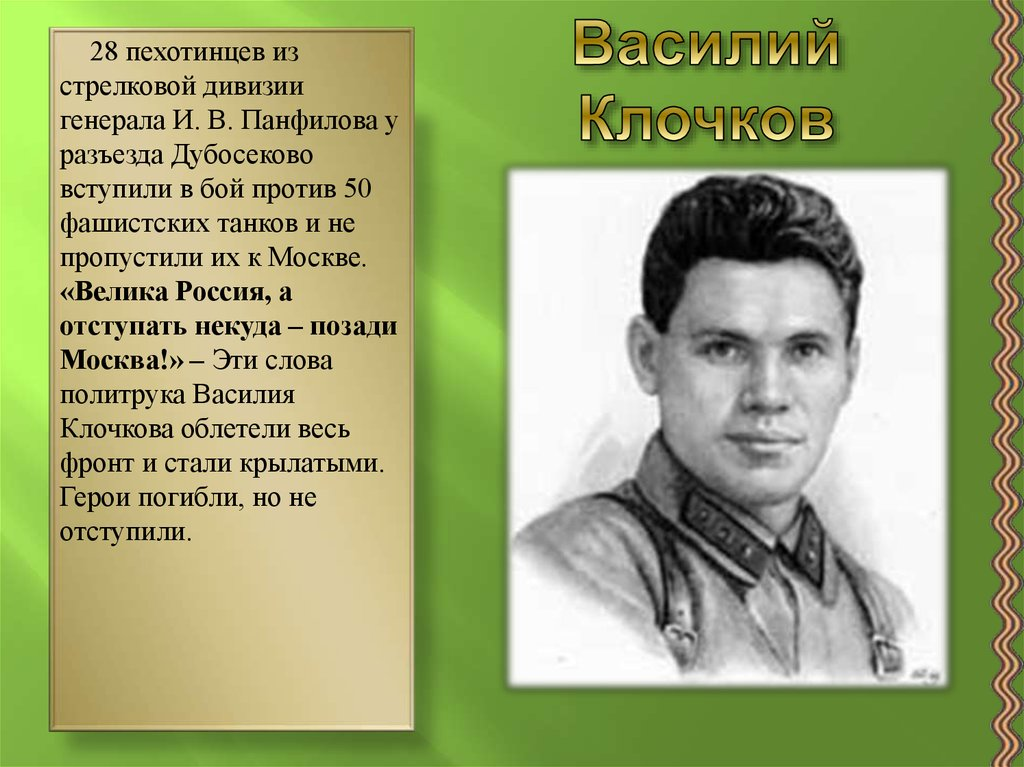 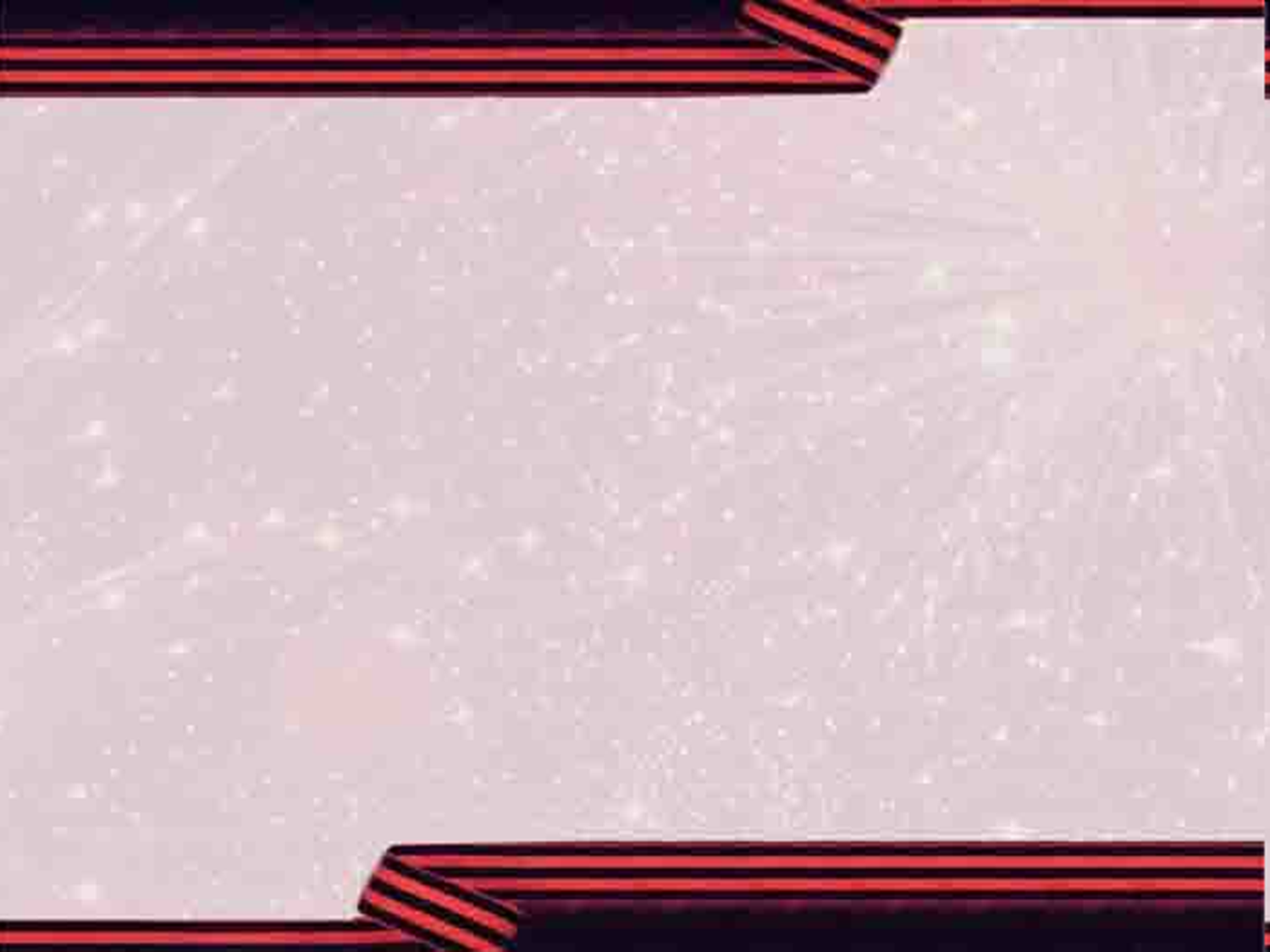 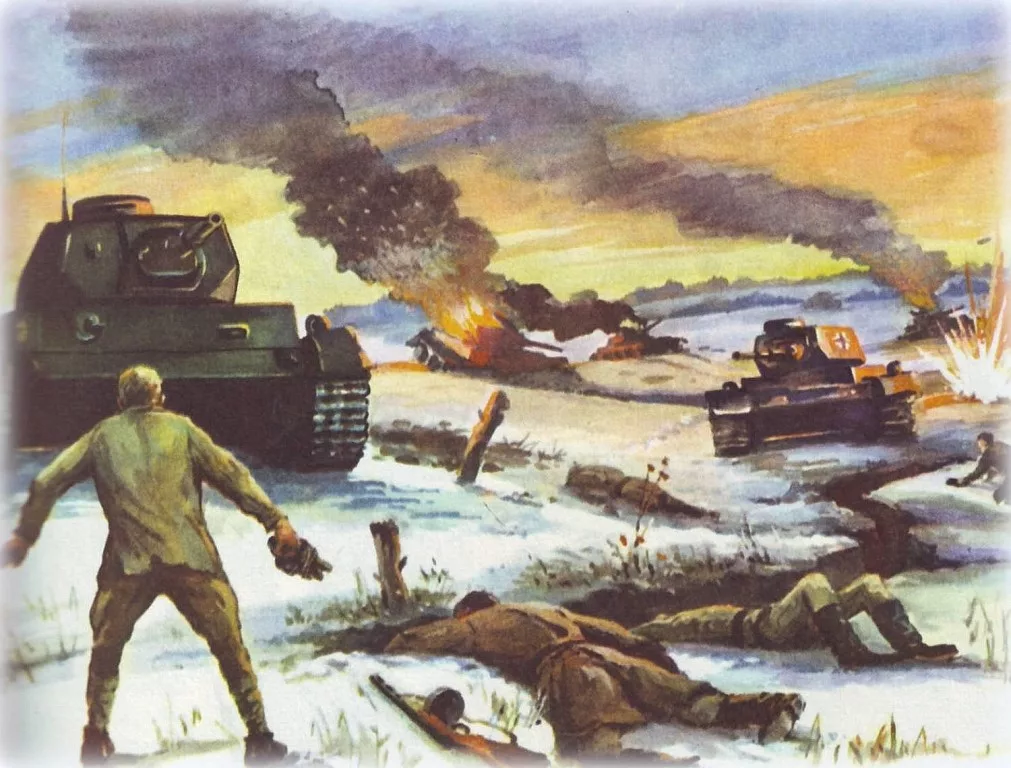 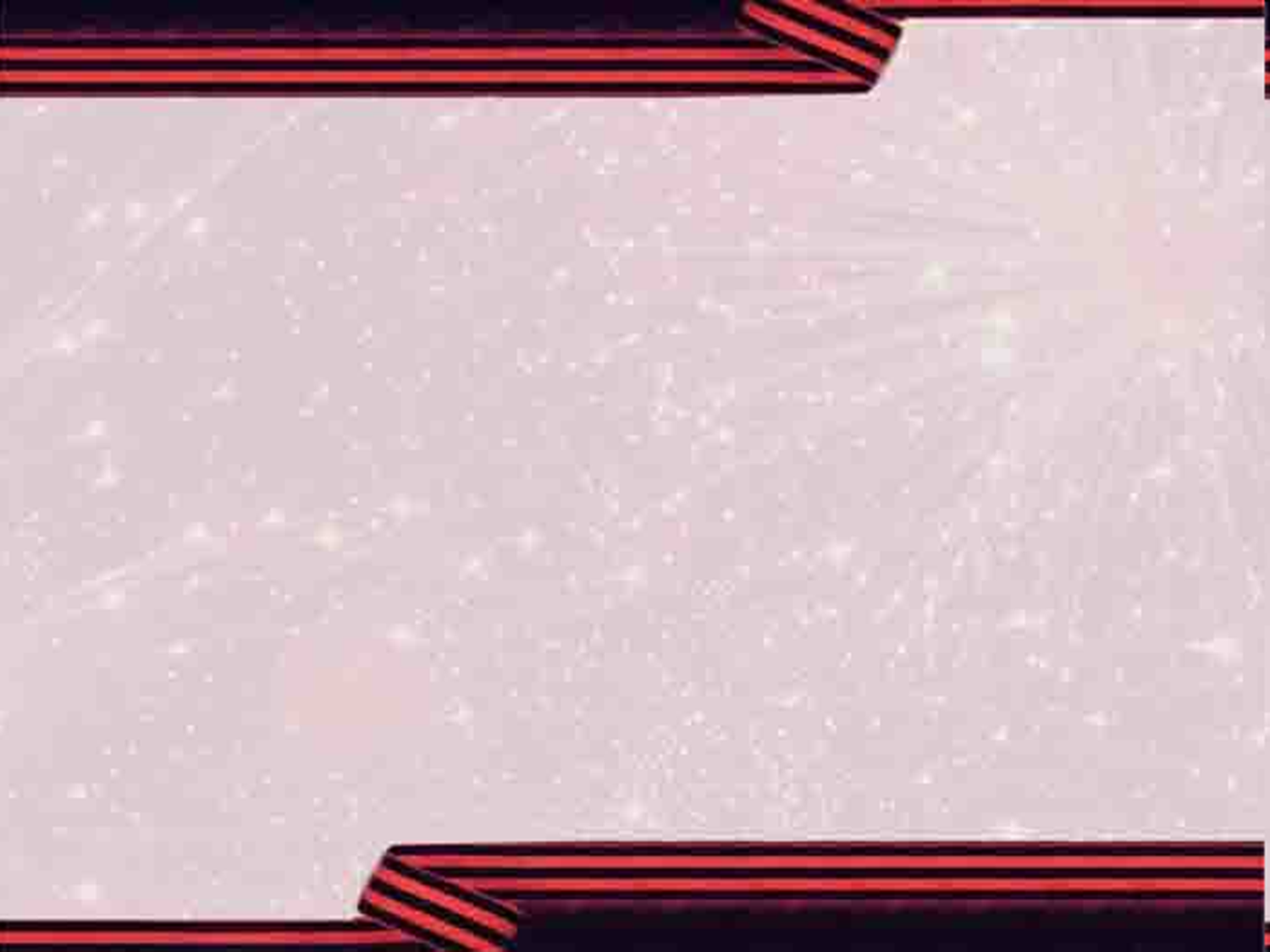 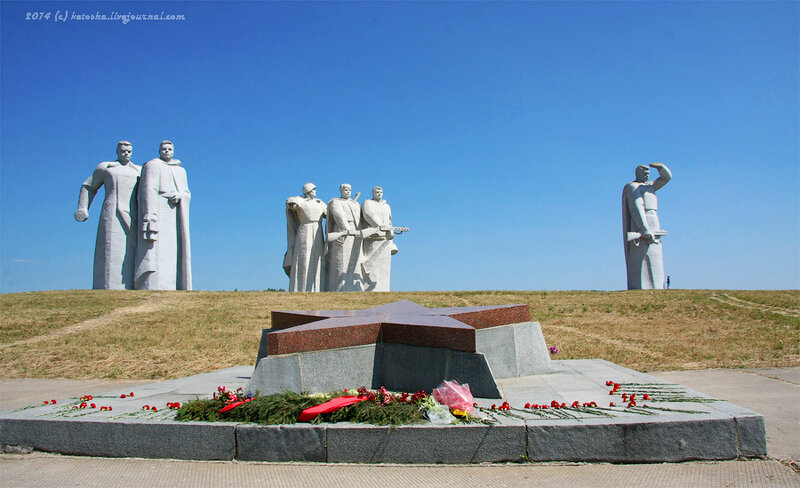 Памятник панфиловцам
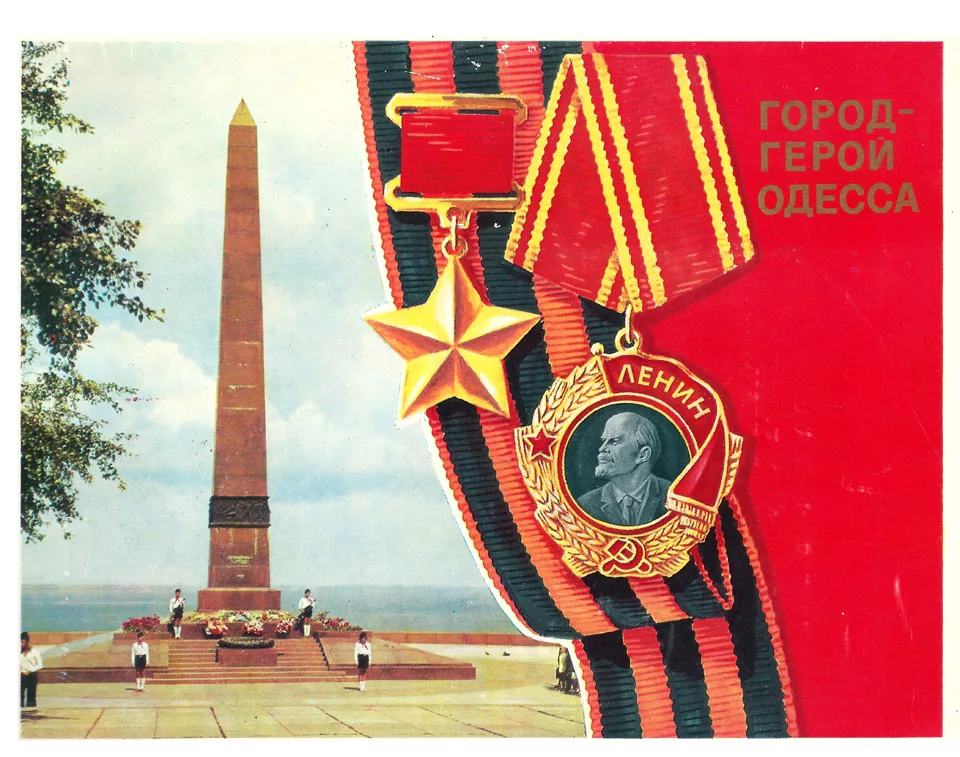 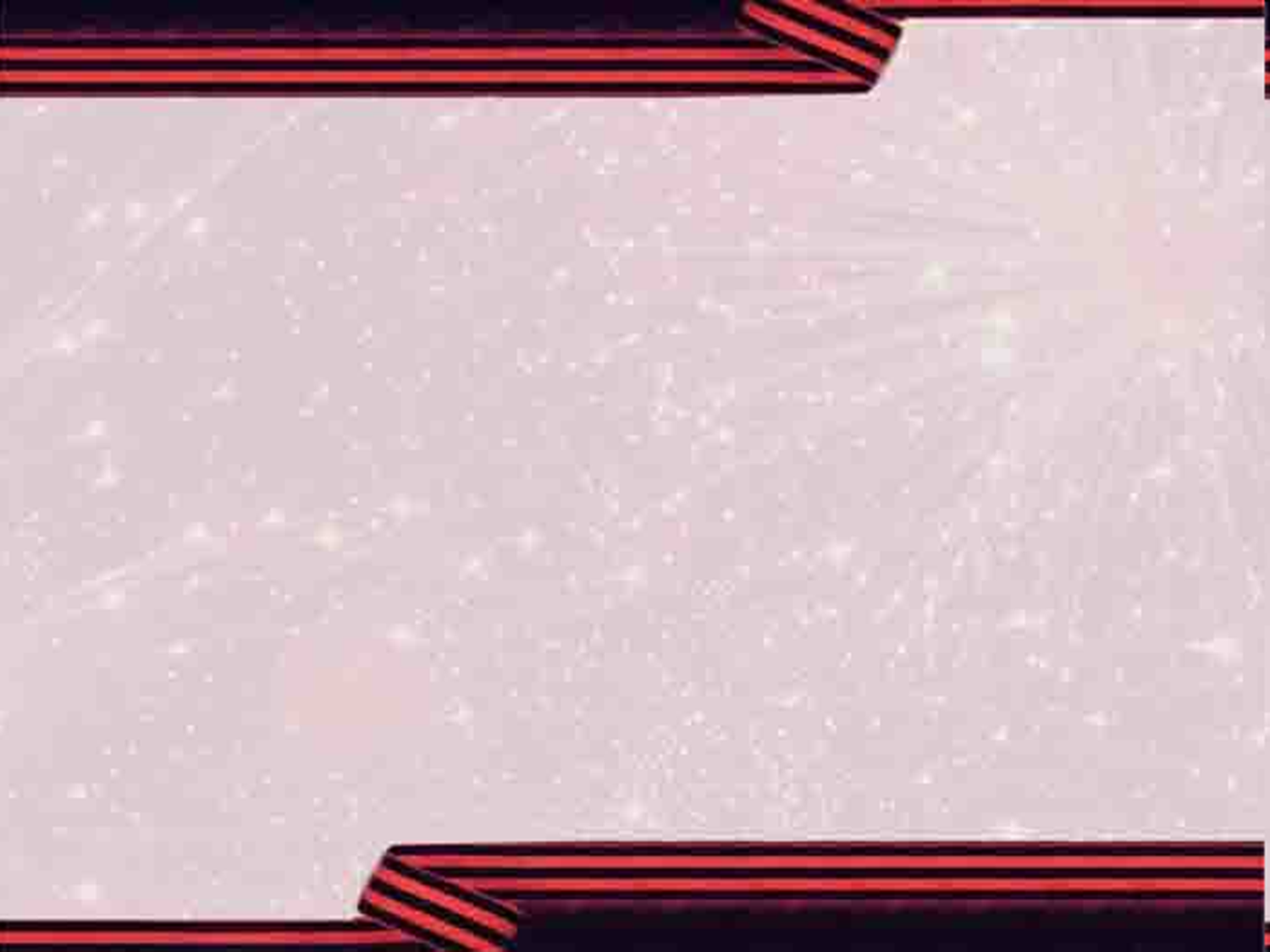 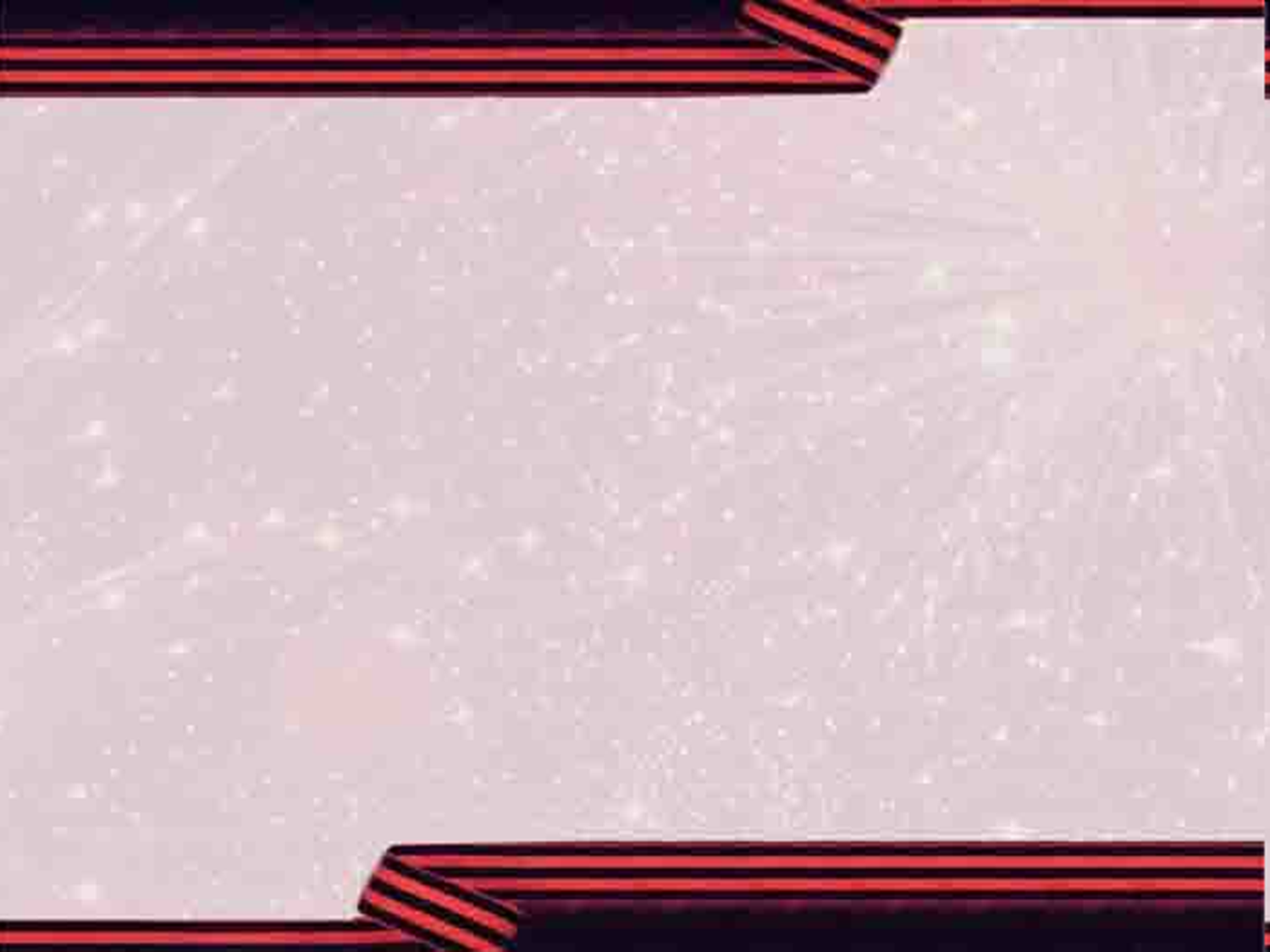 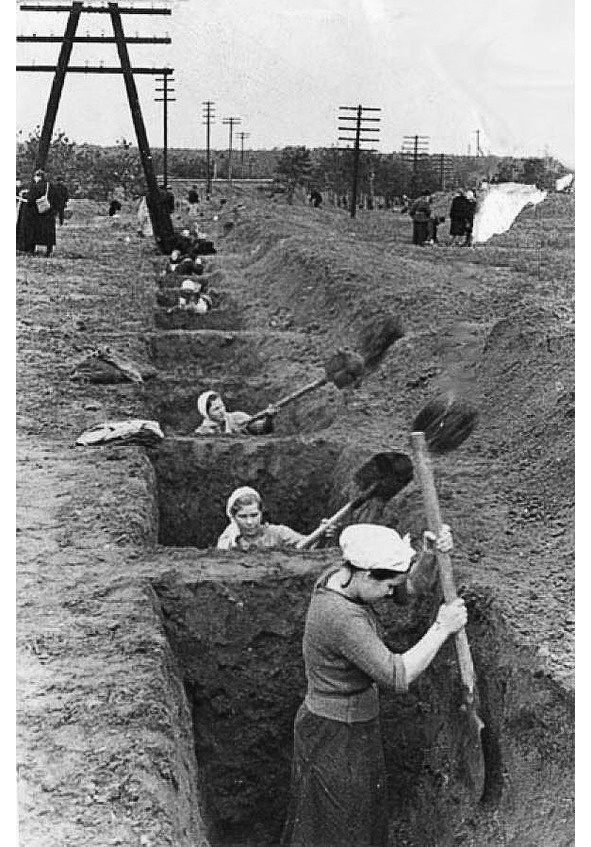 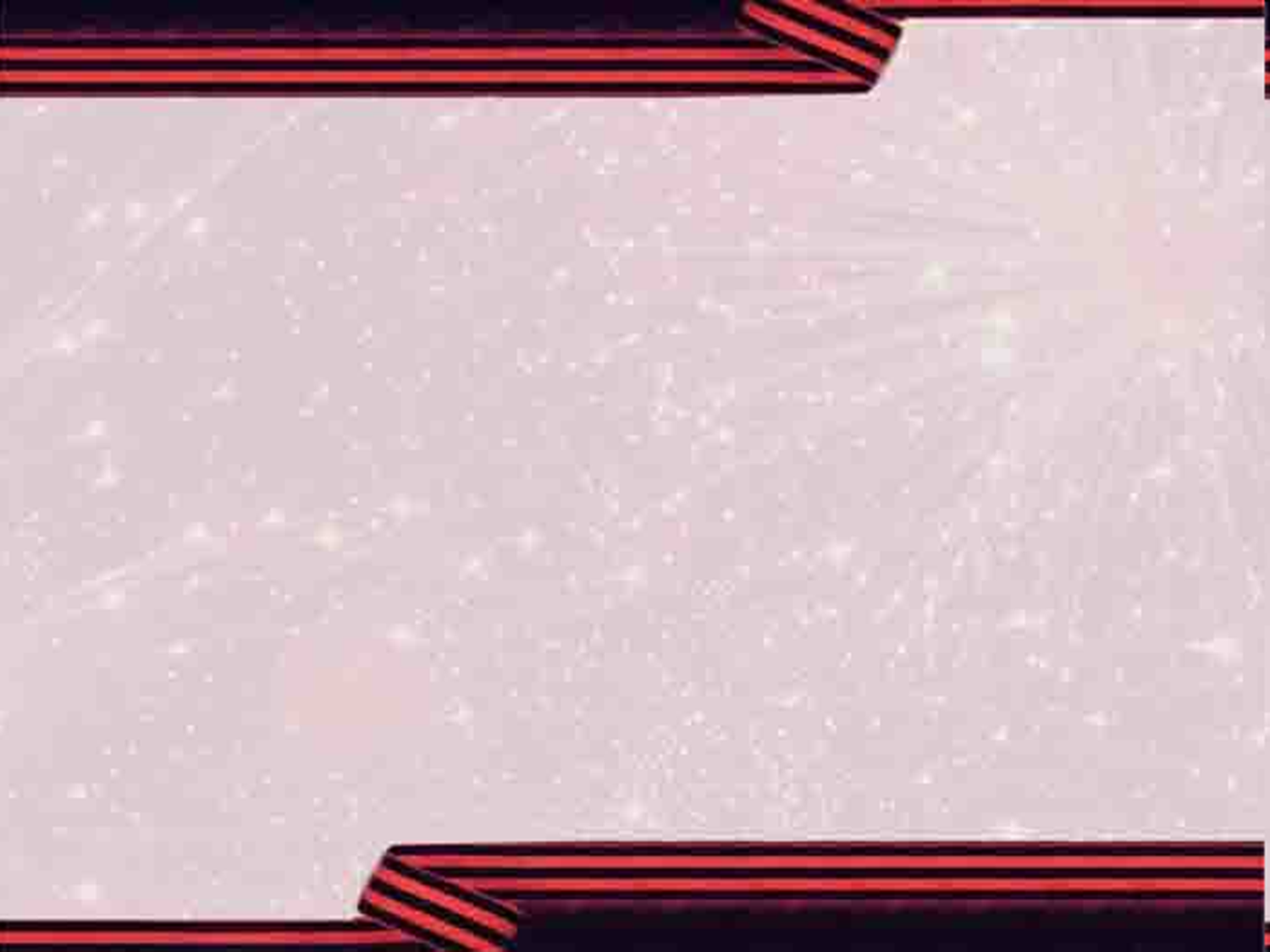 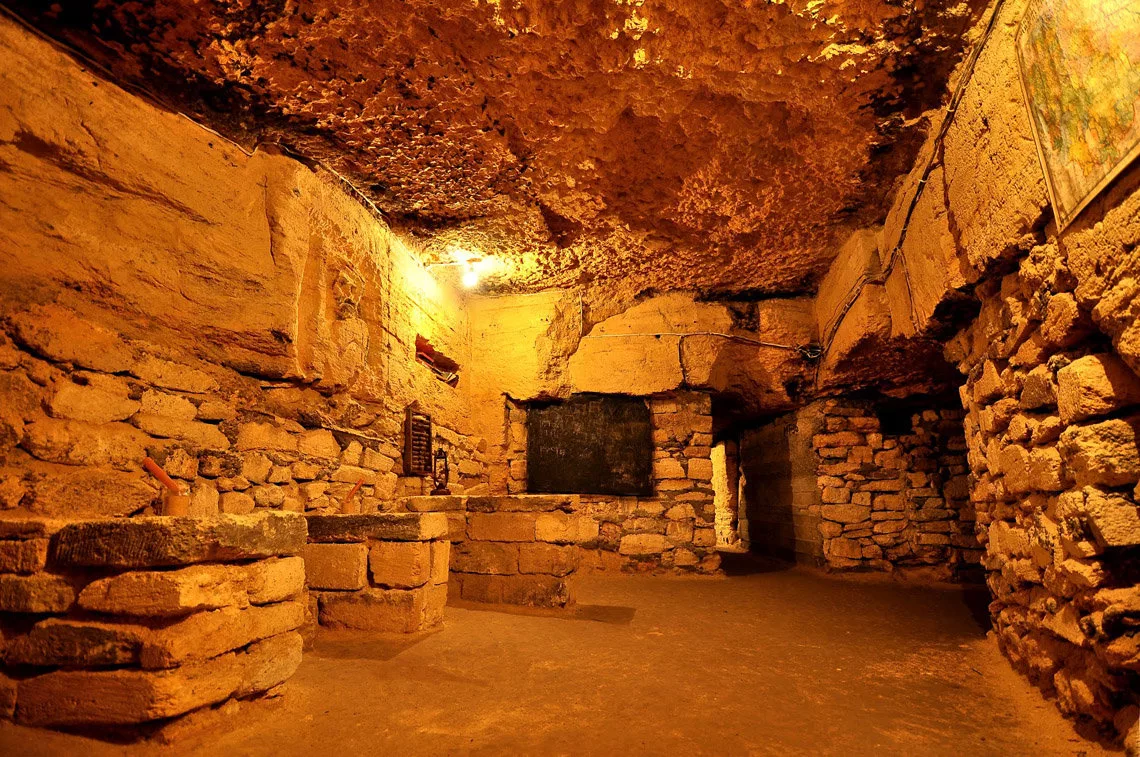 Катакомбы
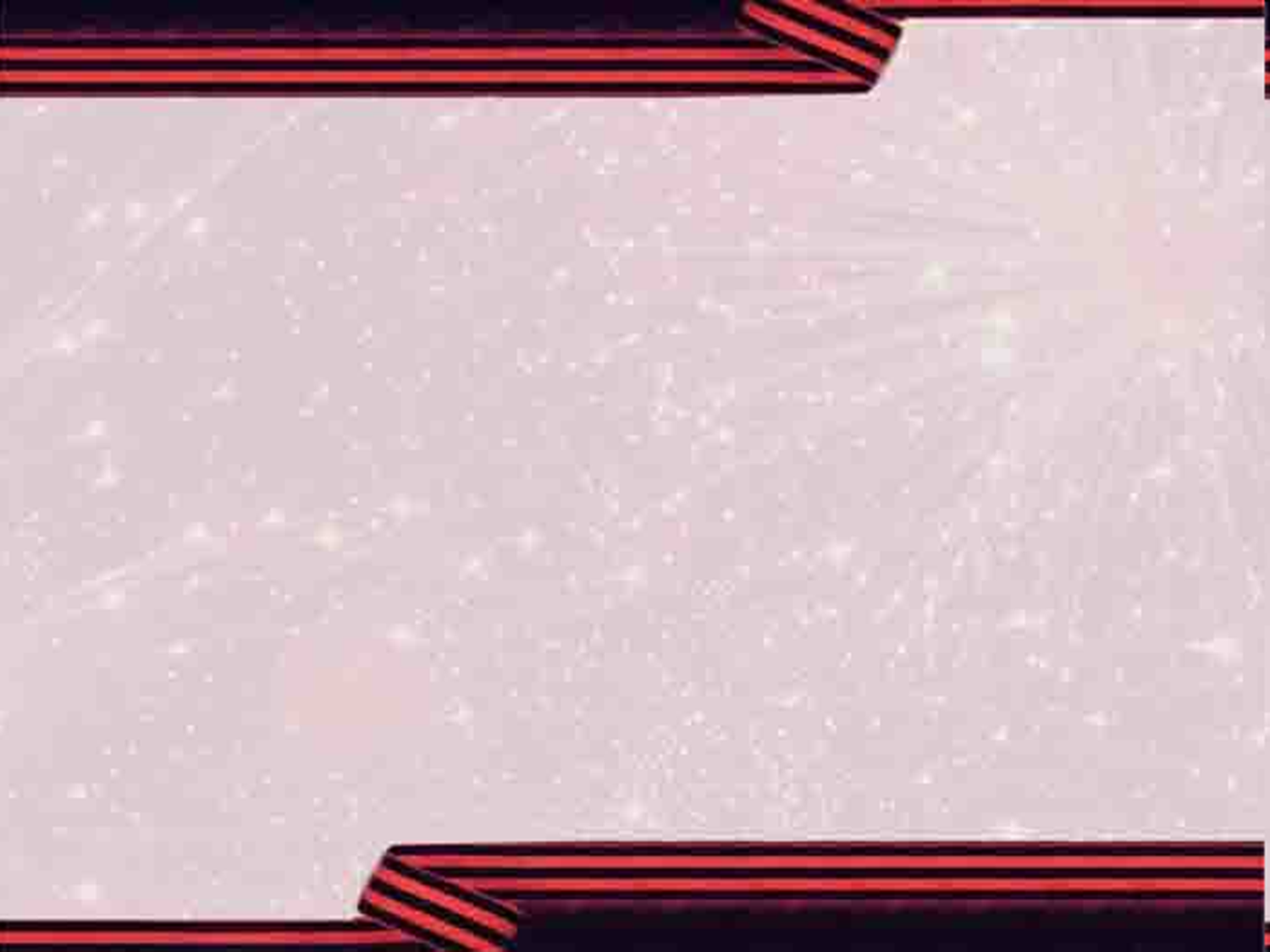 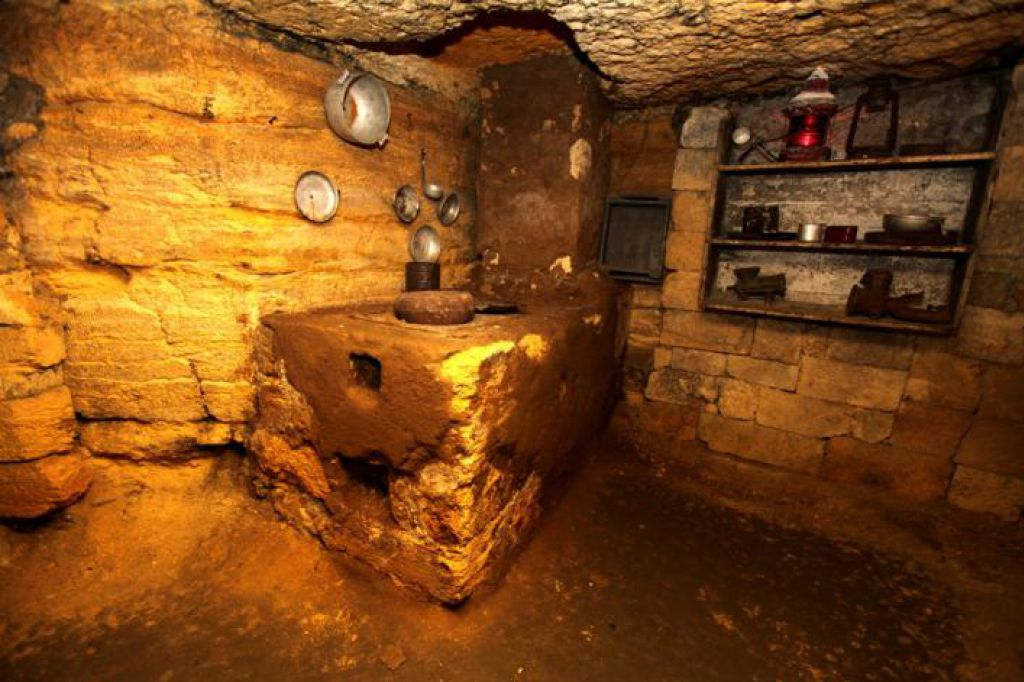 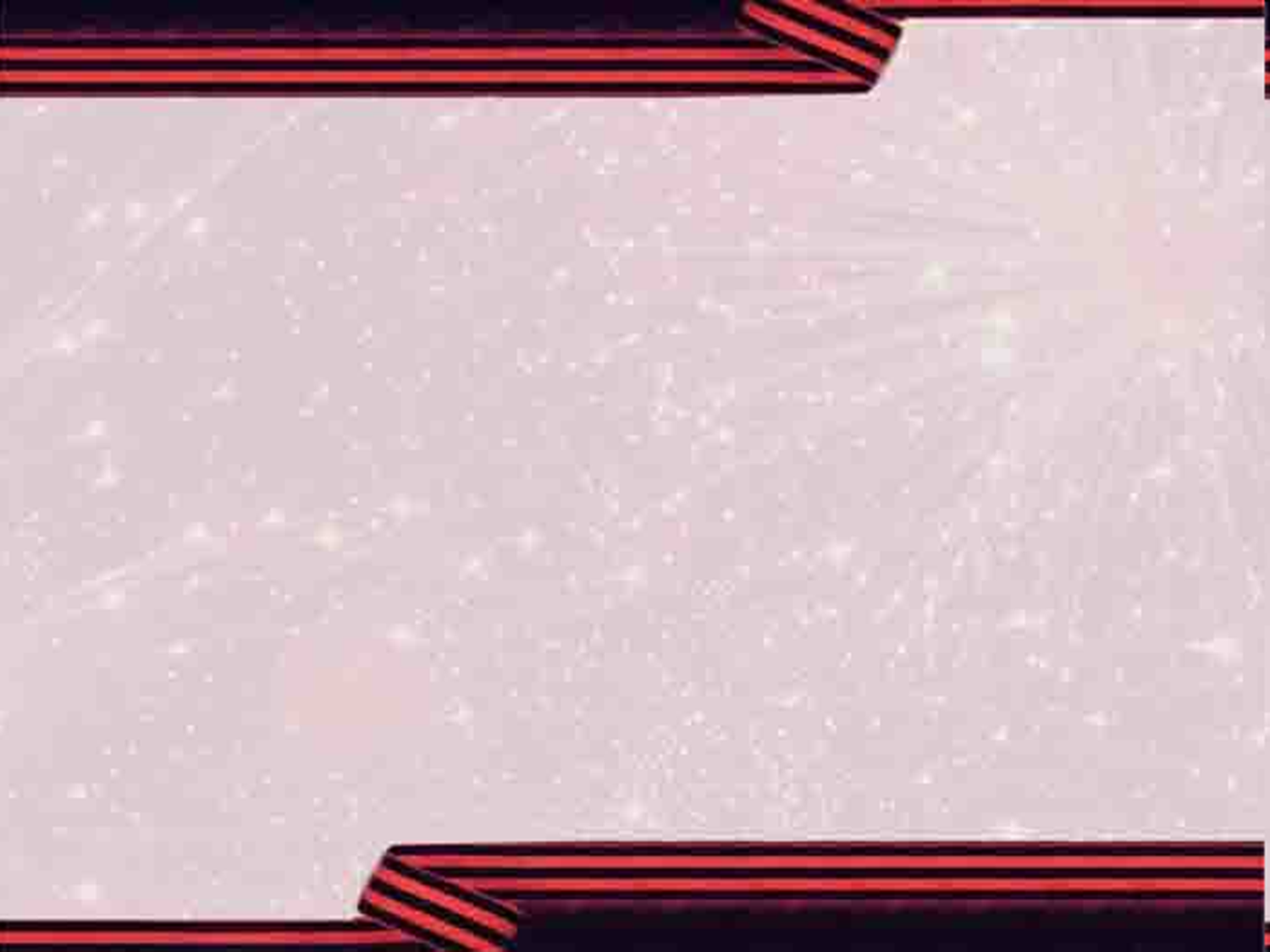 Фашистский поезд под откосом
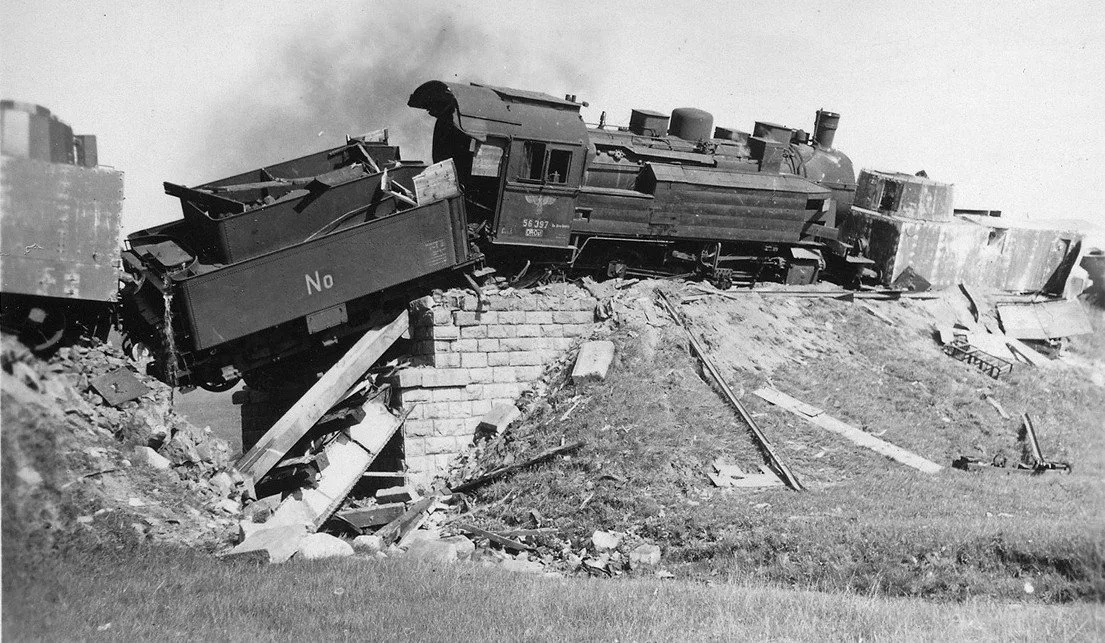 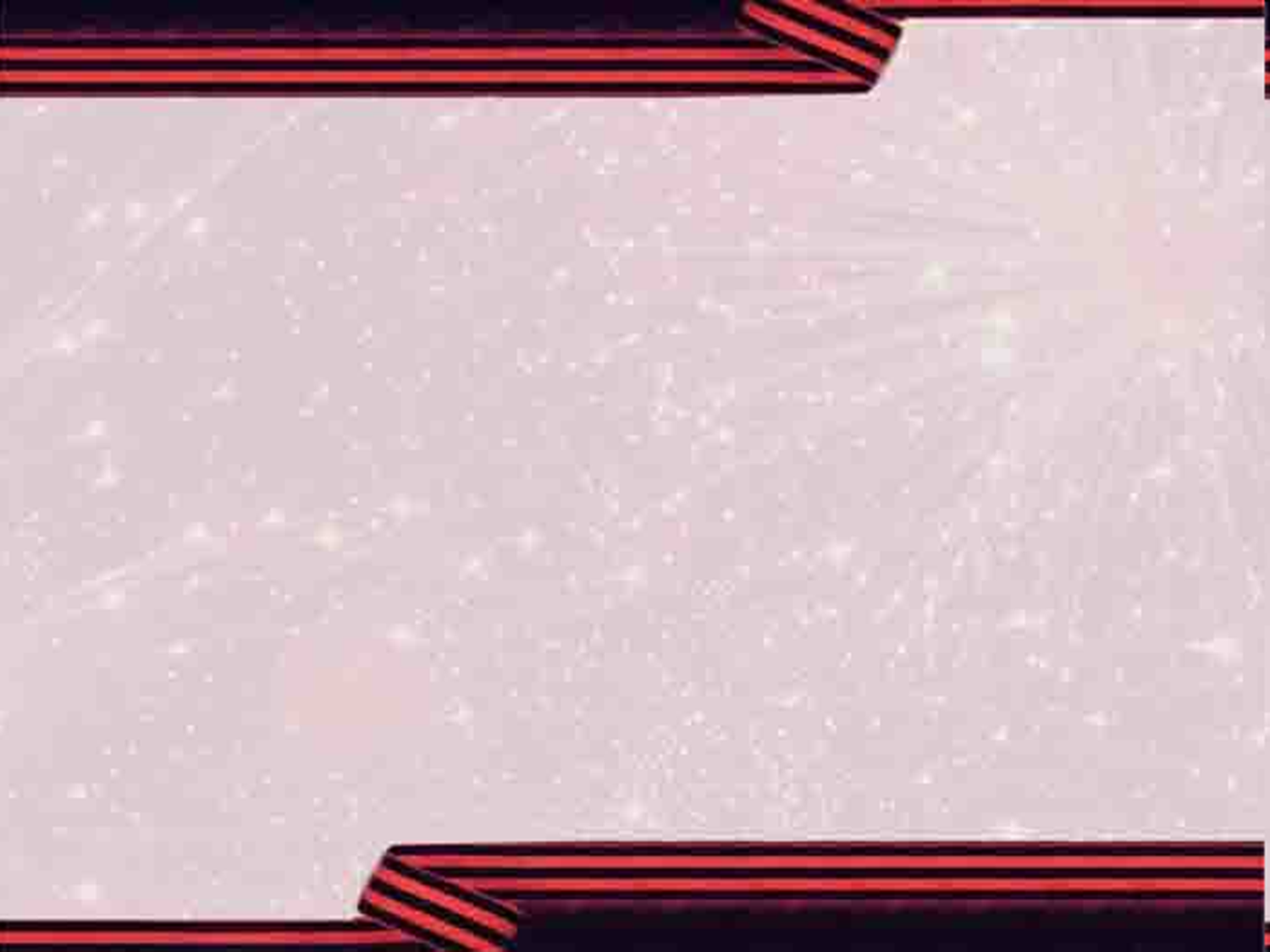 Темнота в катакомбах
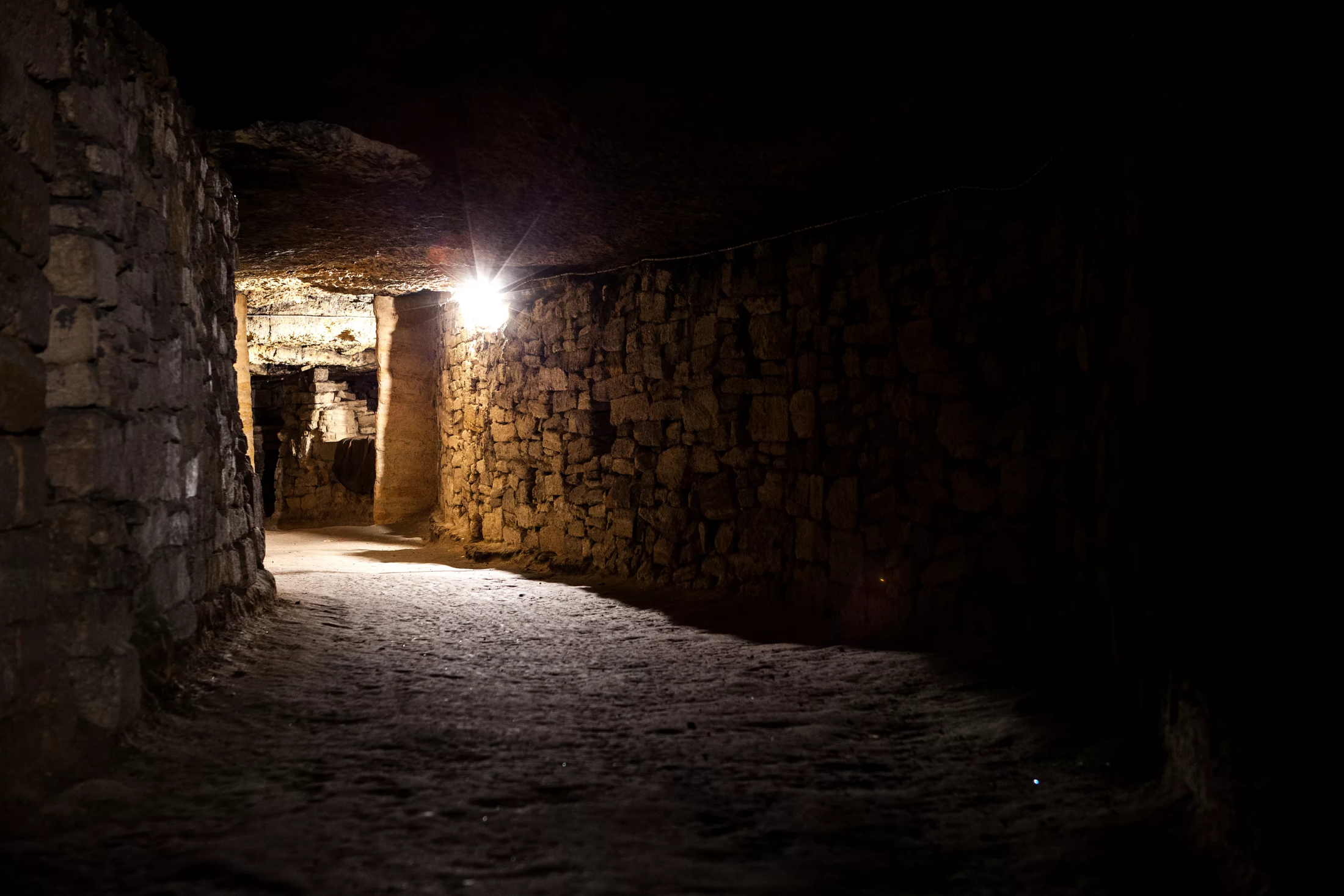 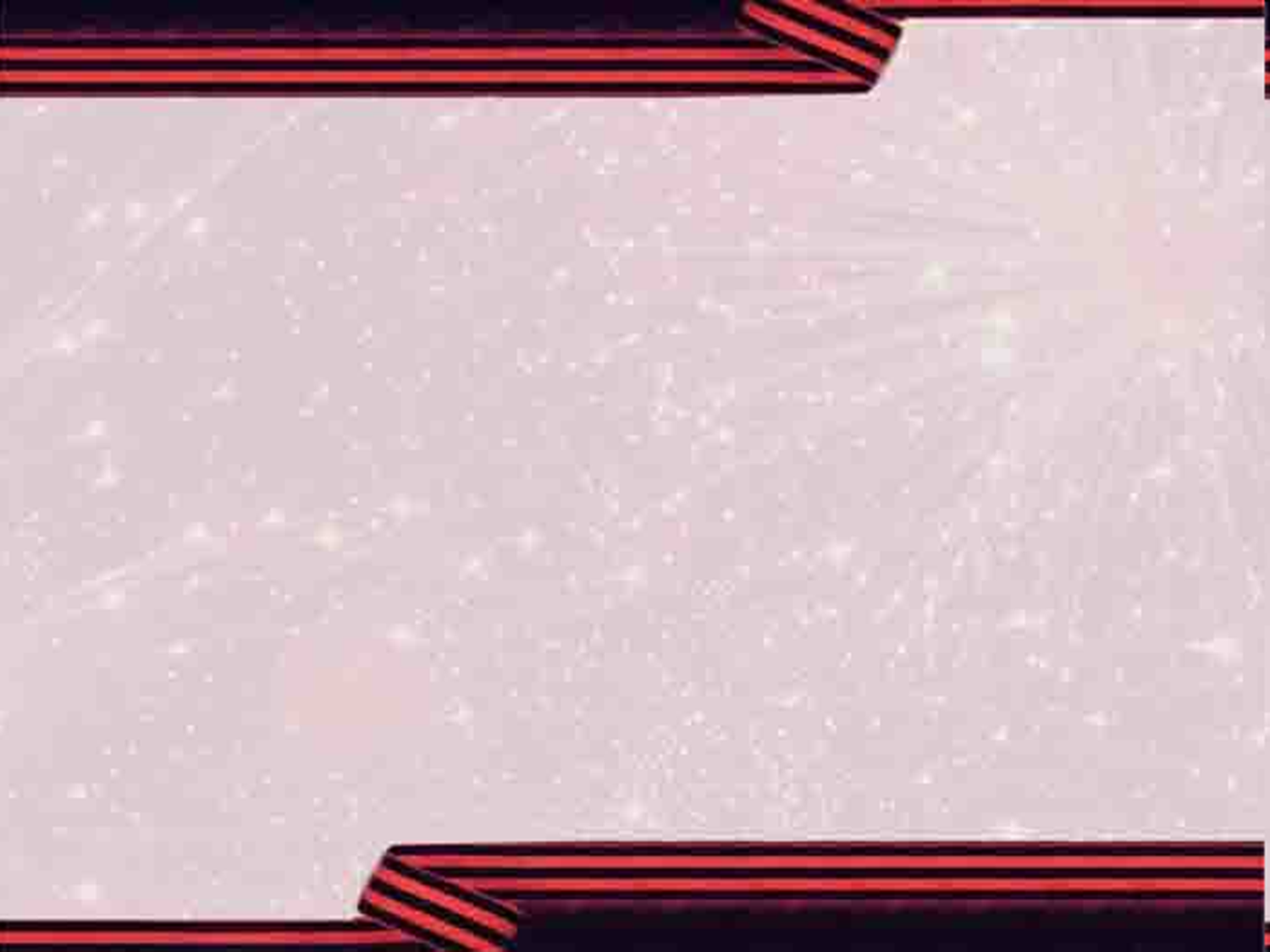 Кровь за кровь, смерть за смерть
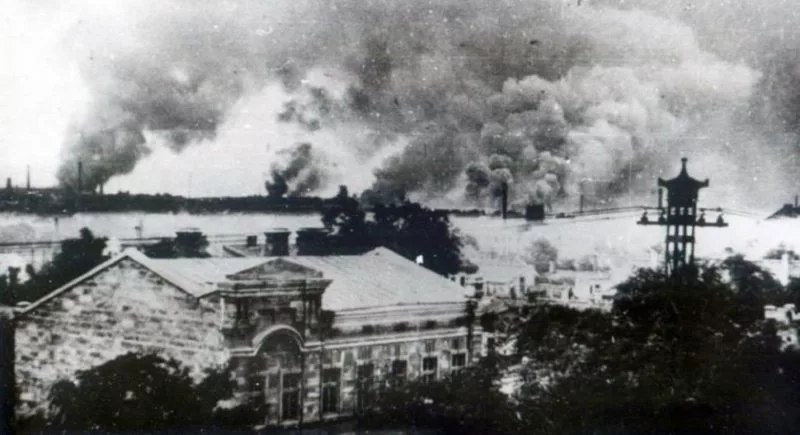 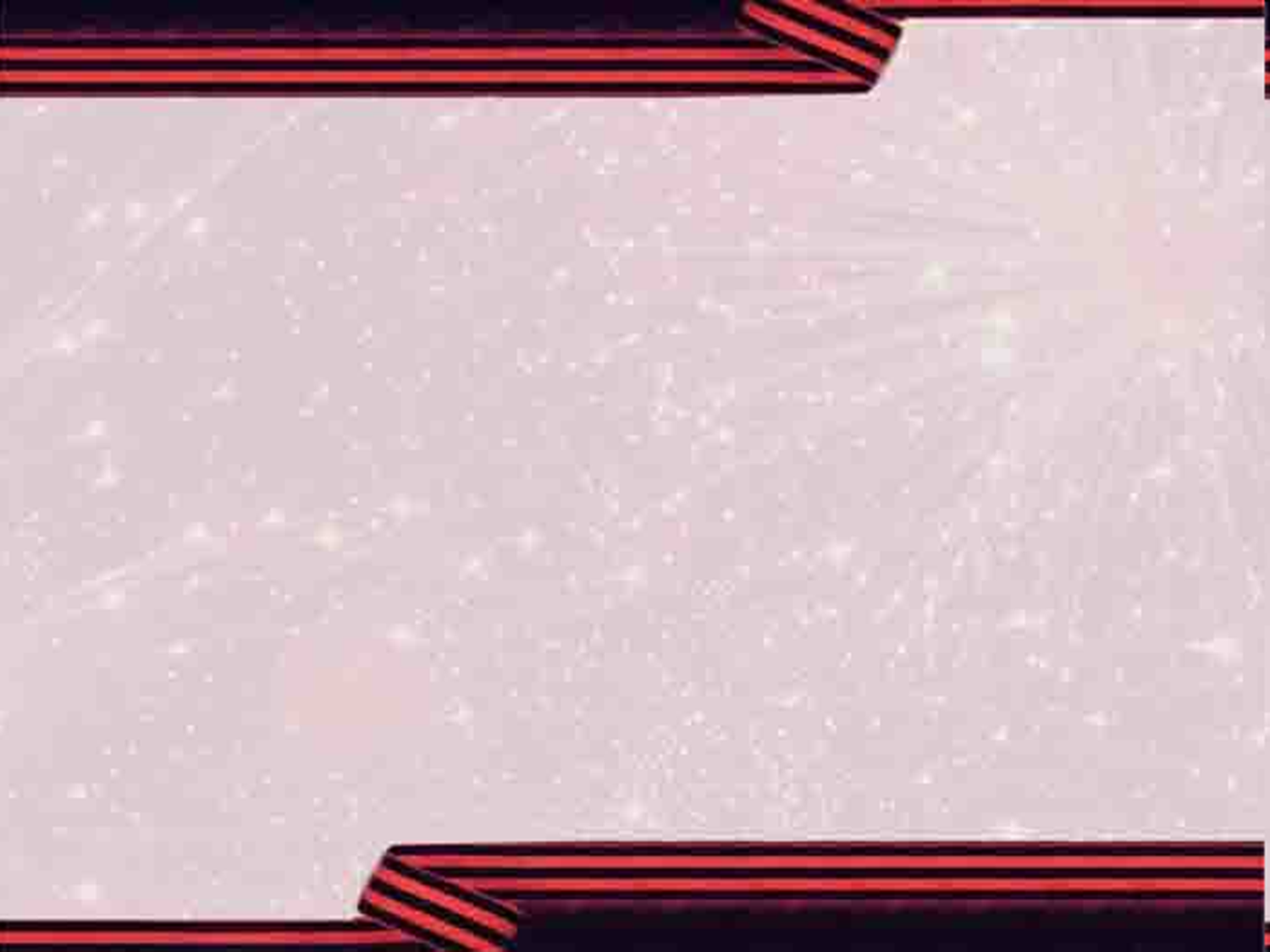 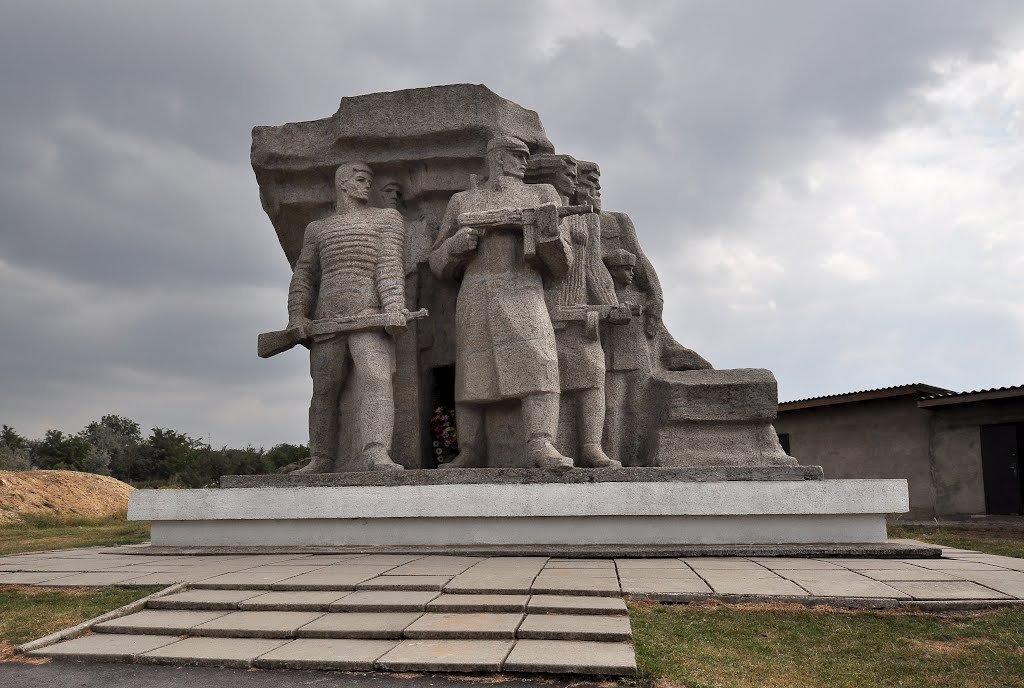 Памятник одесским партизанам
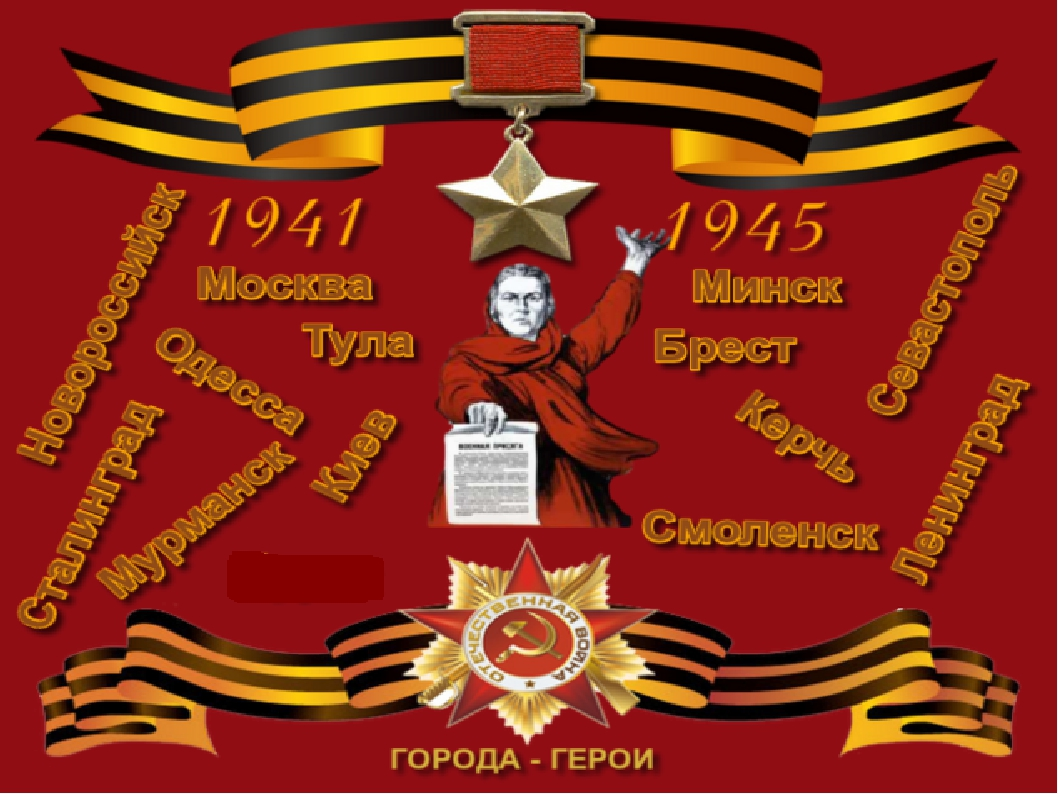 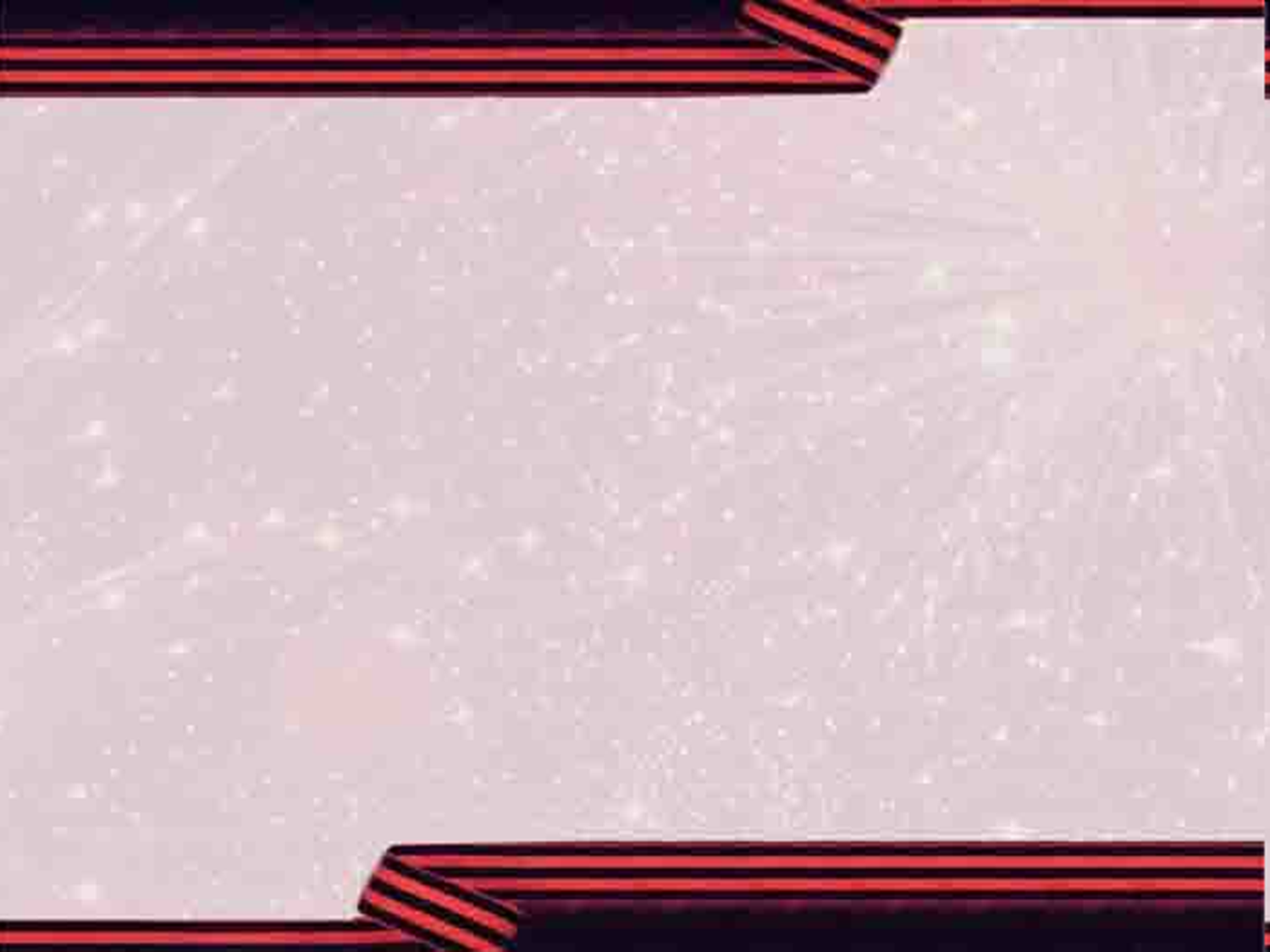 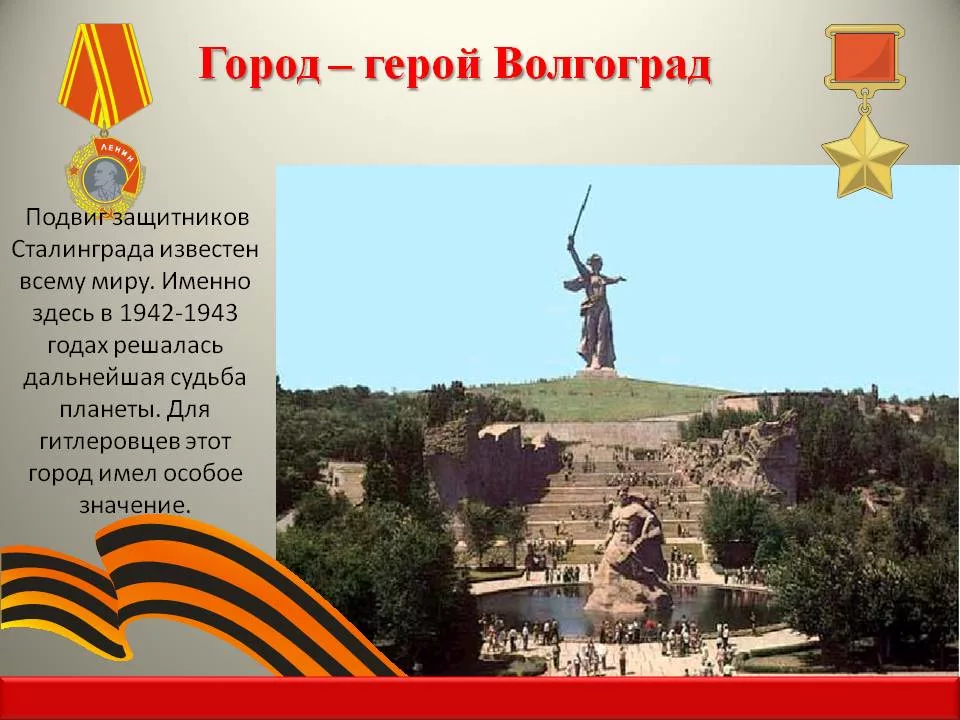 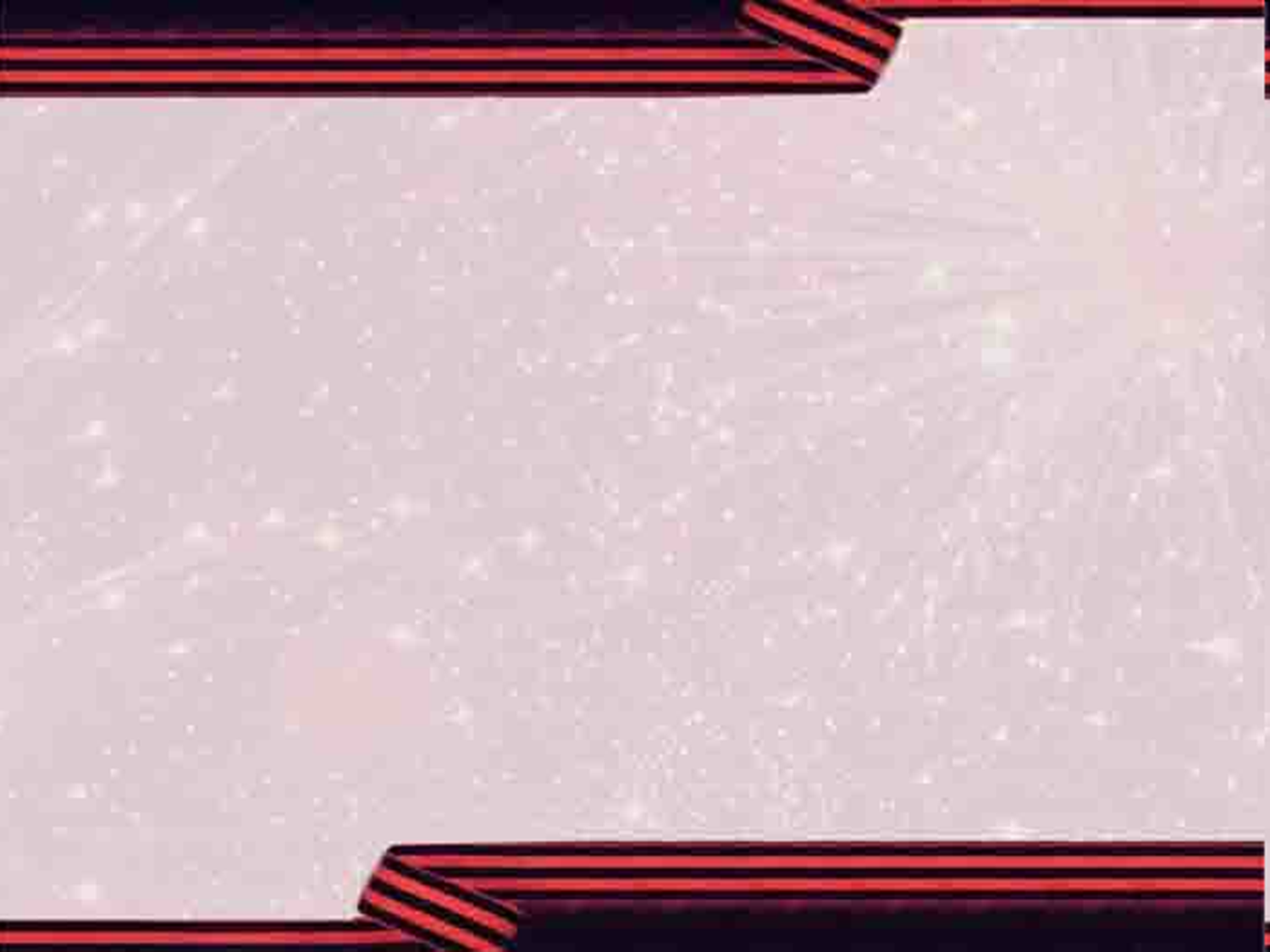 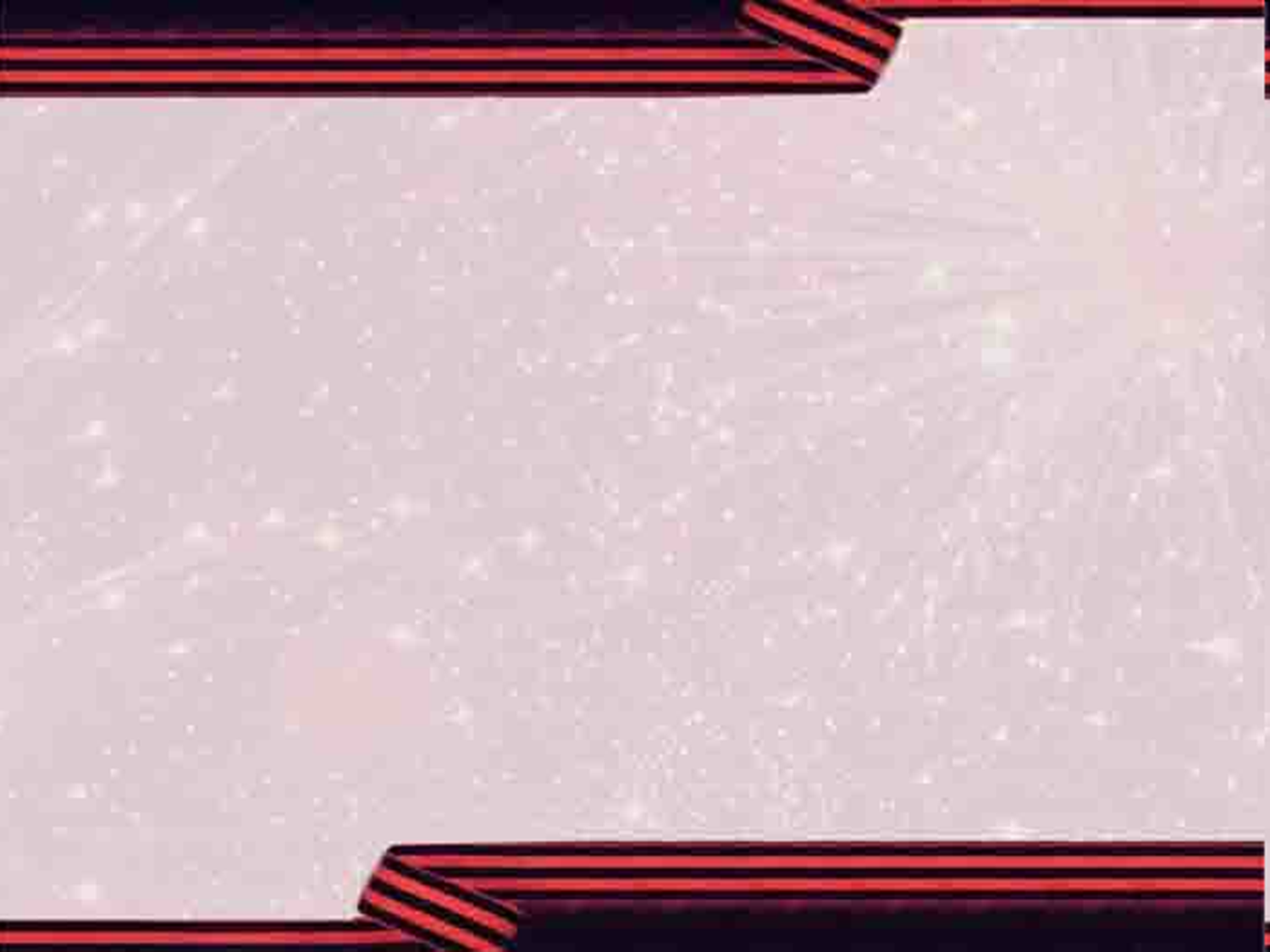 Бои на улицах города
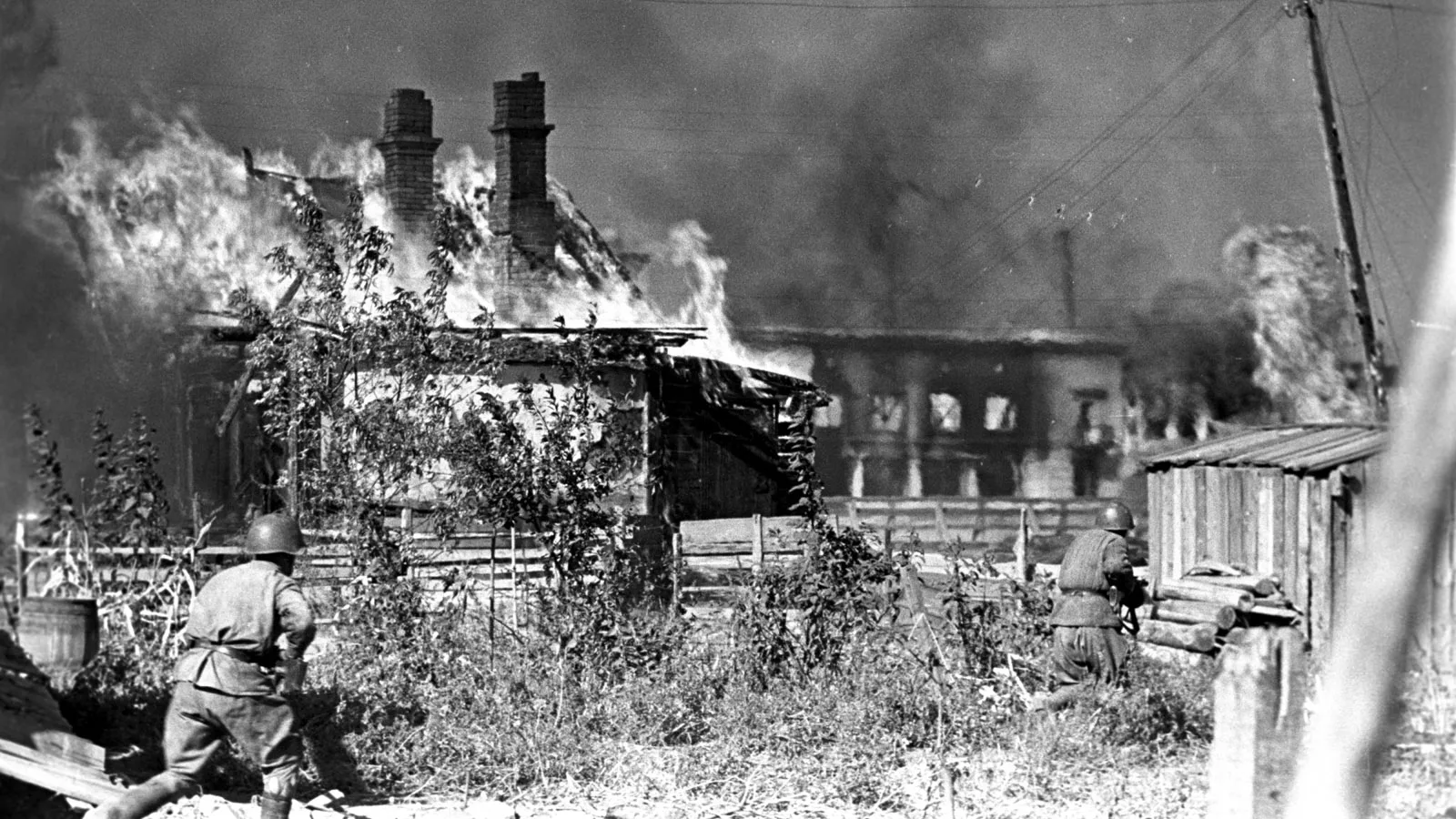 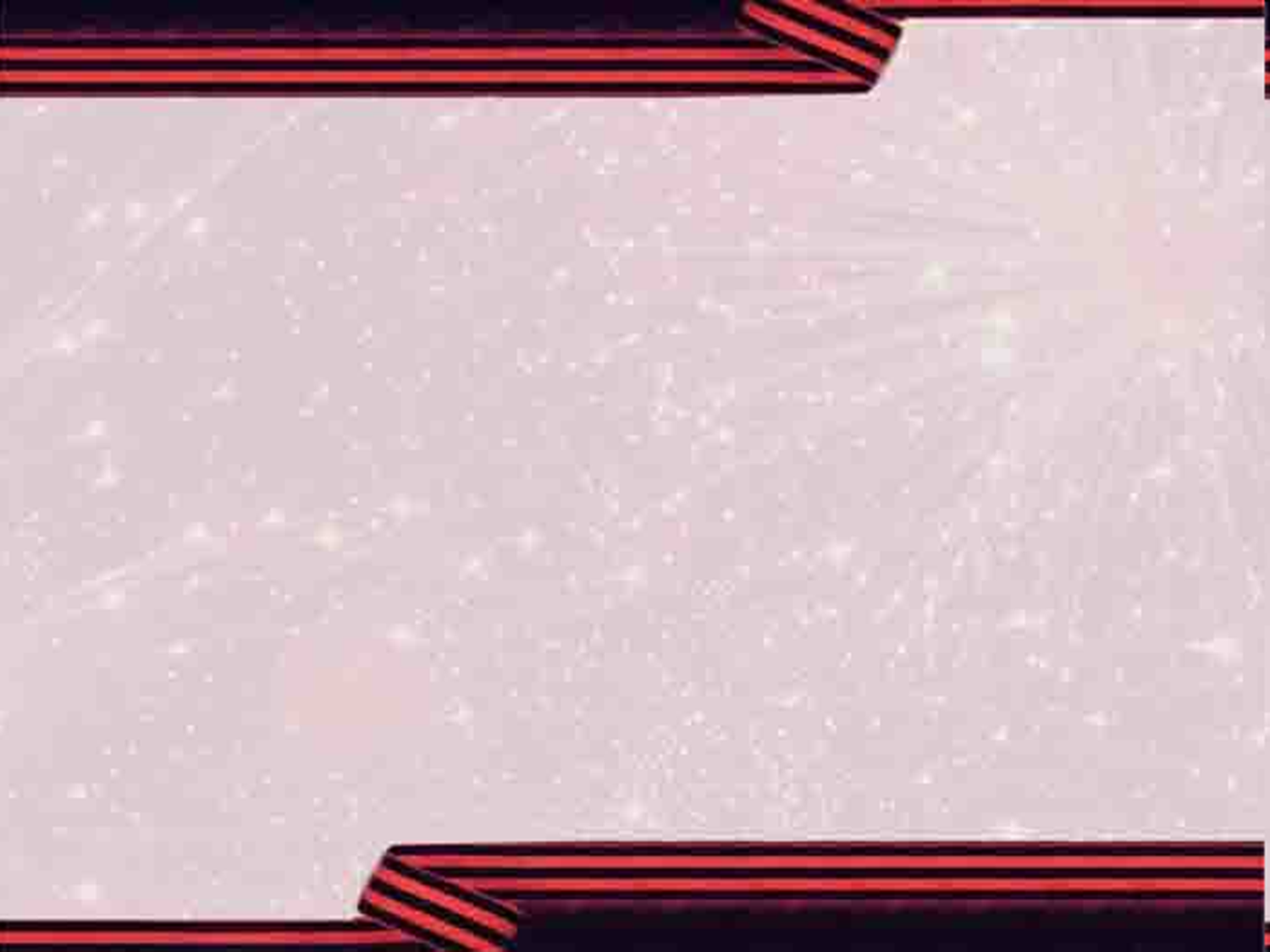 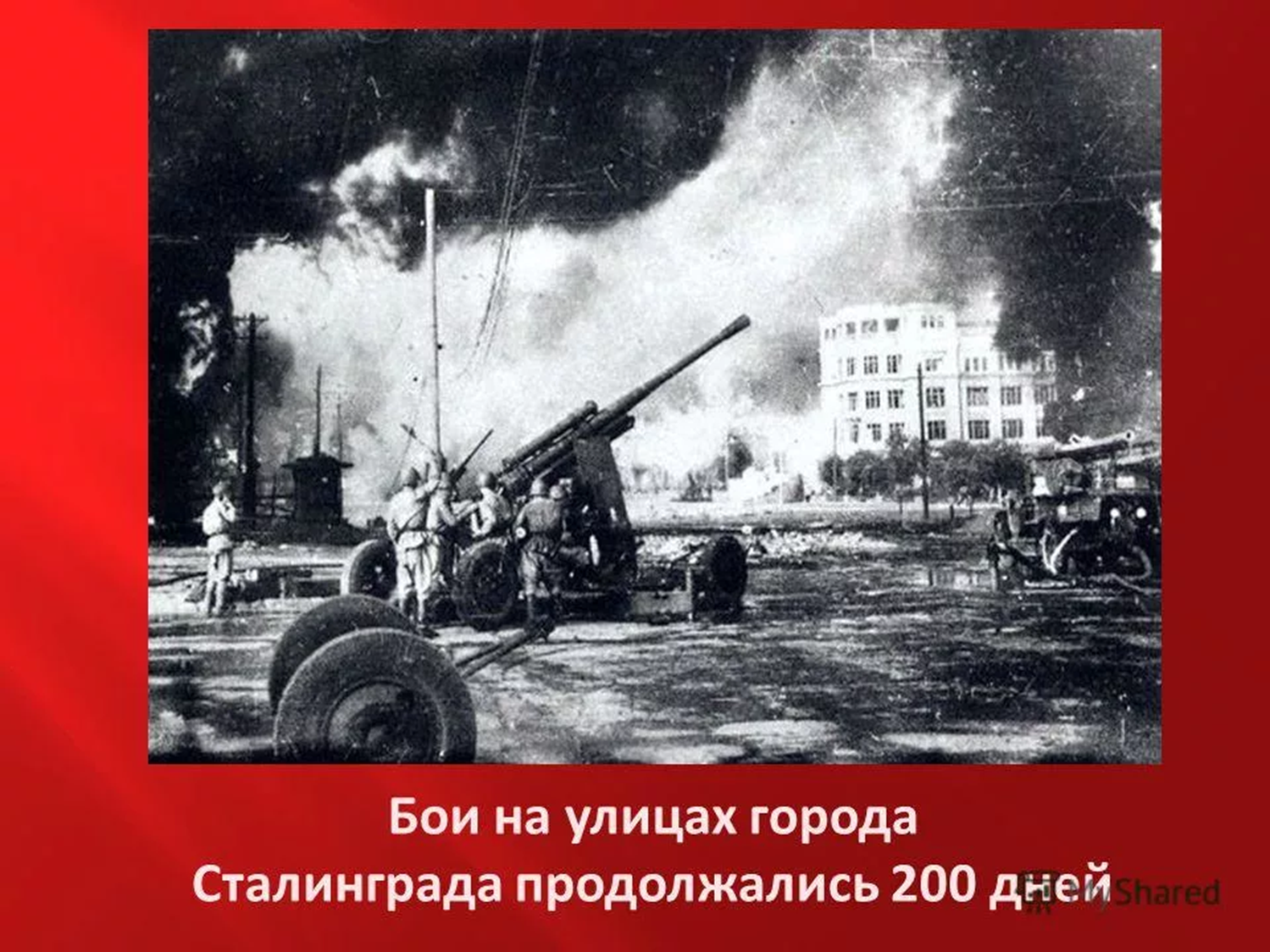 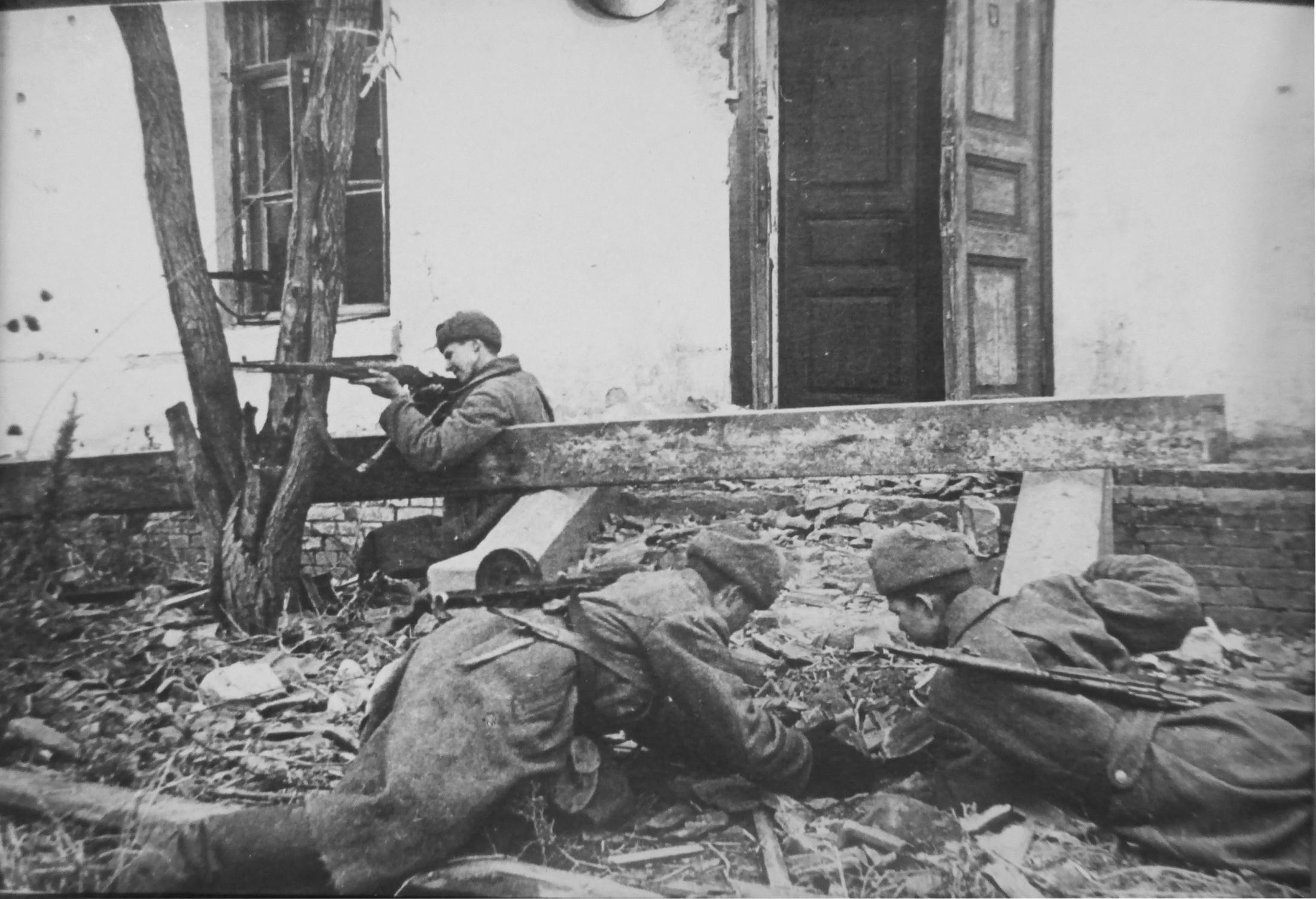 Наши солдаты стреляют
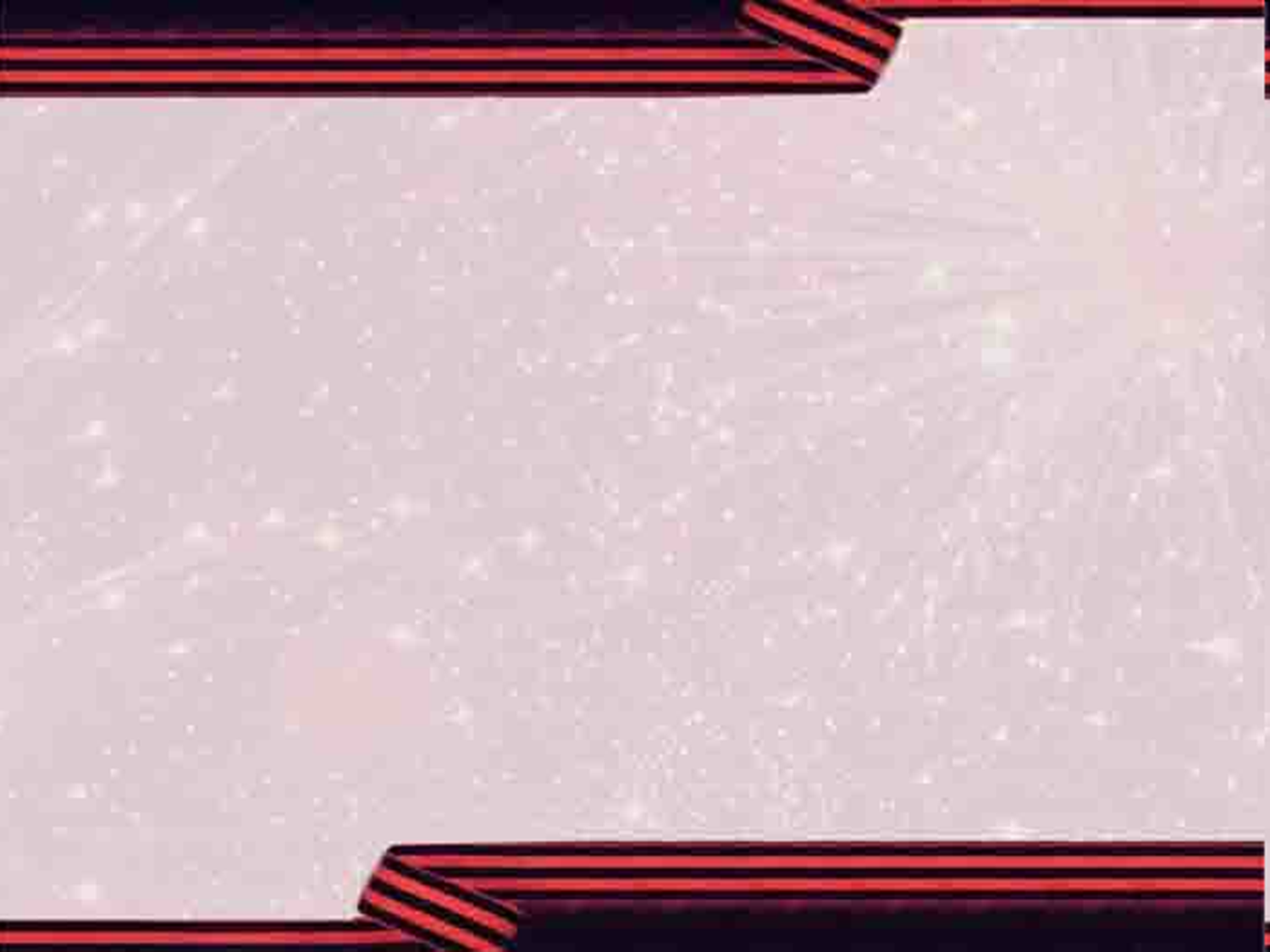 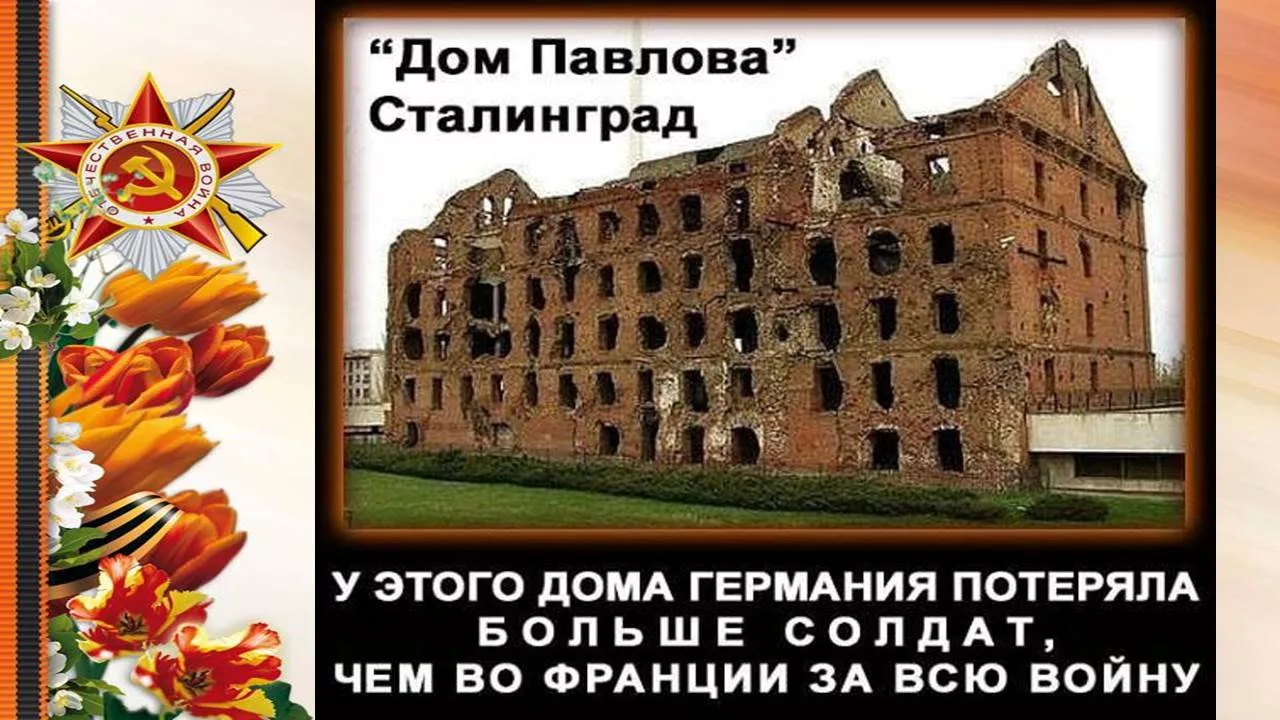 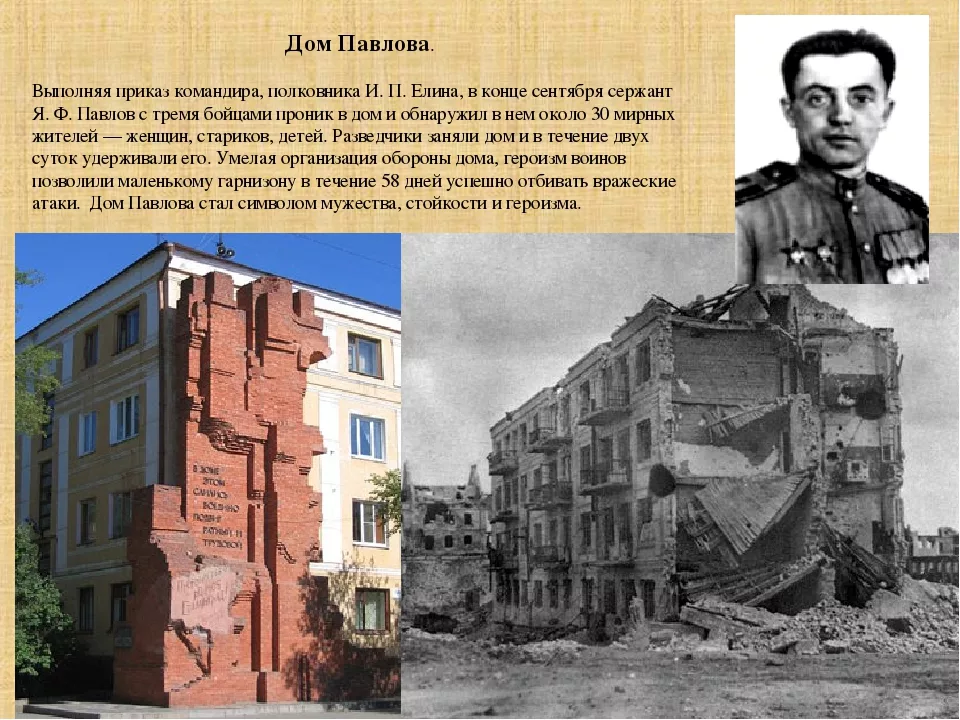 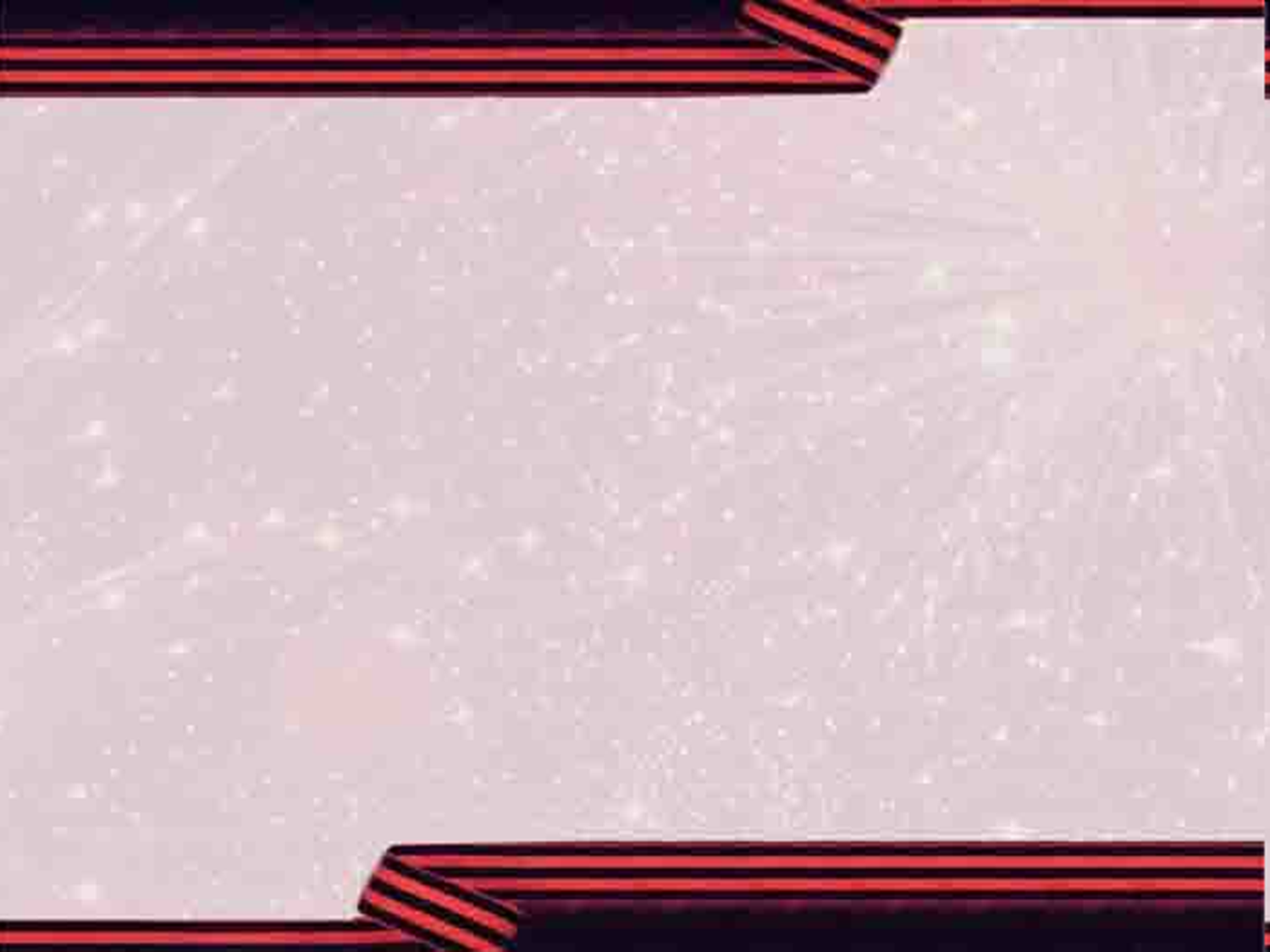 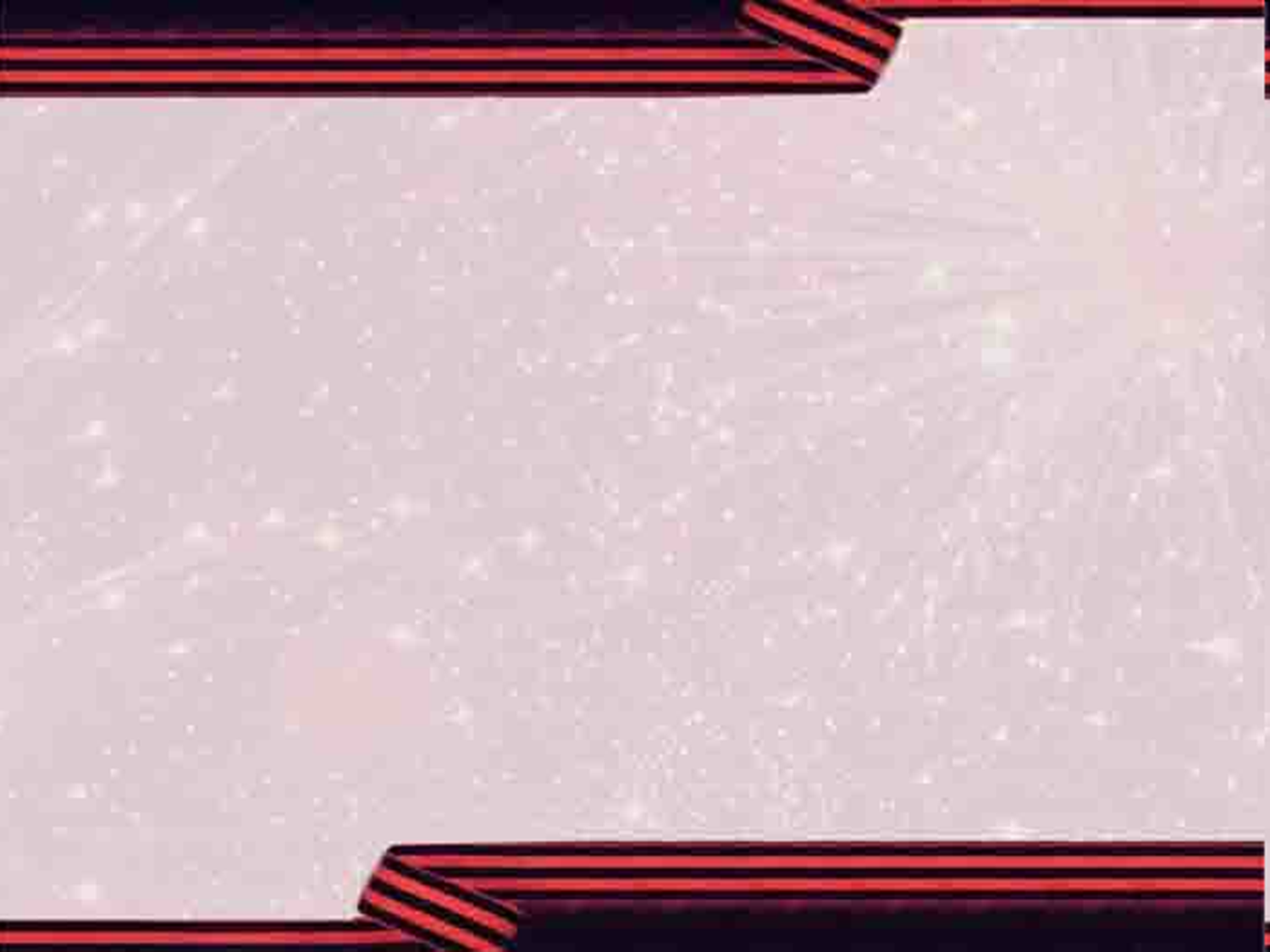 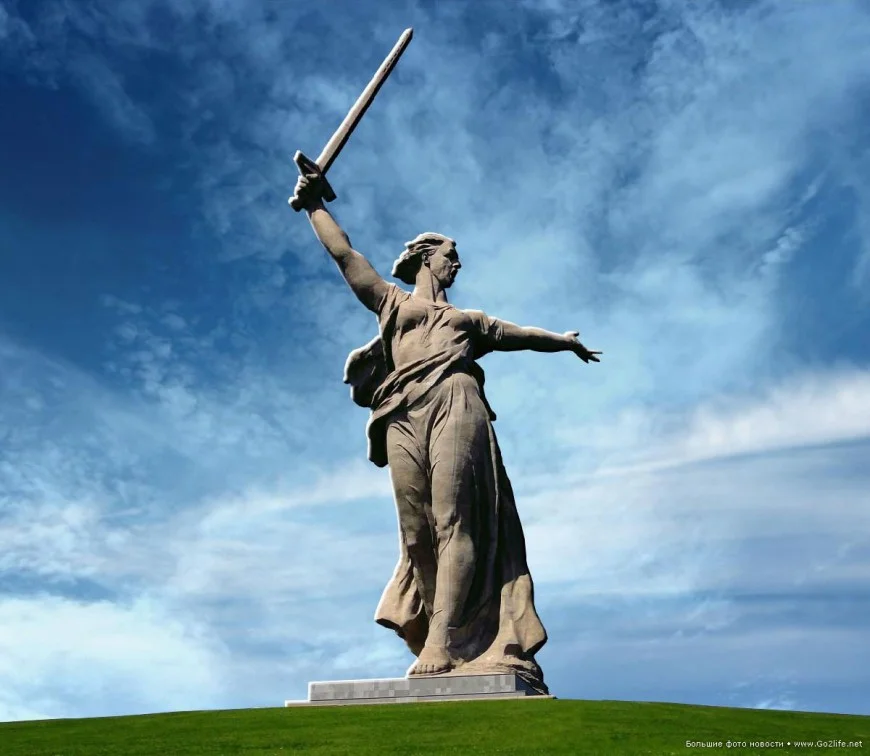 Родина-мать
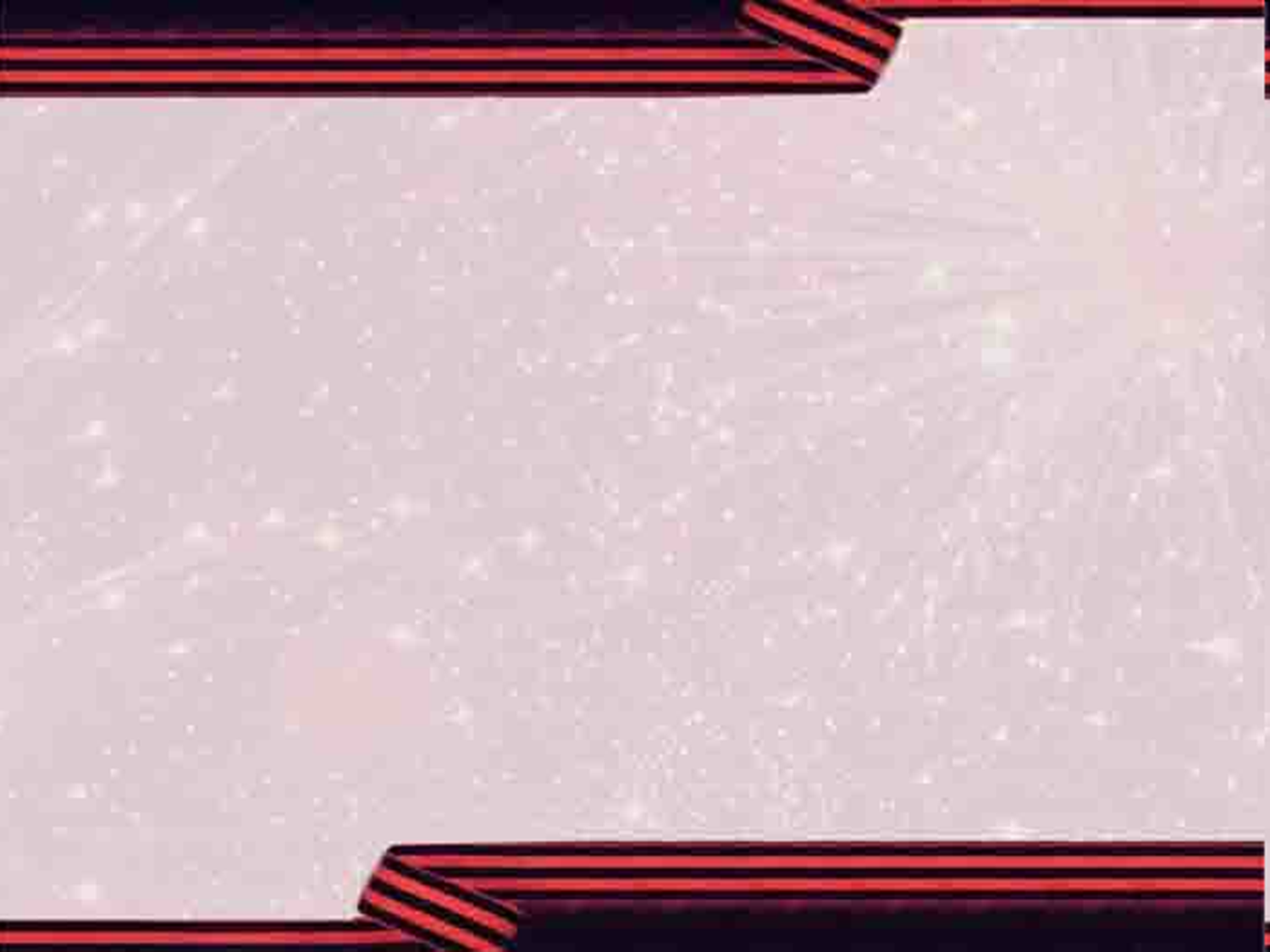 Мамаев Курган
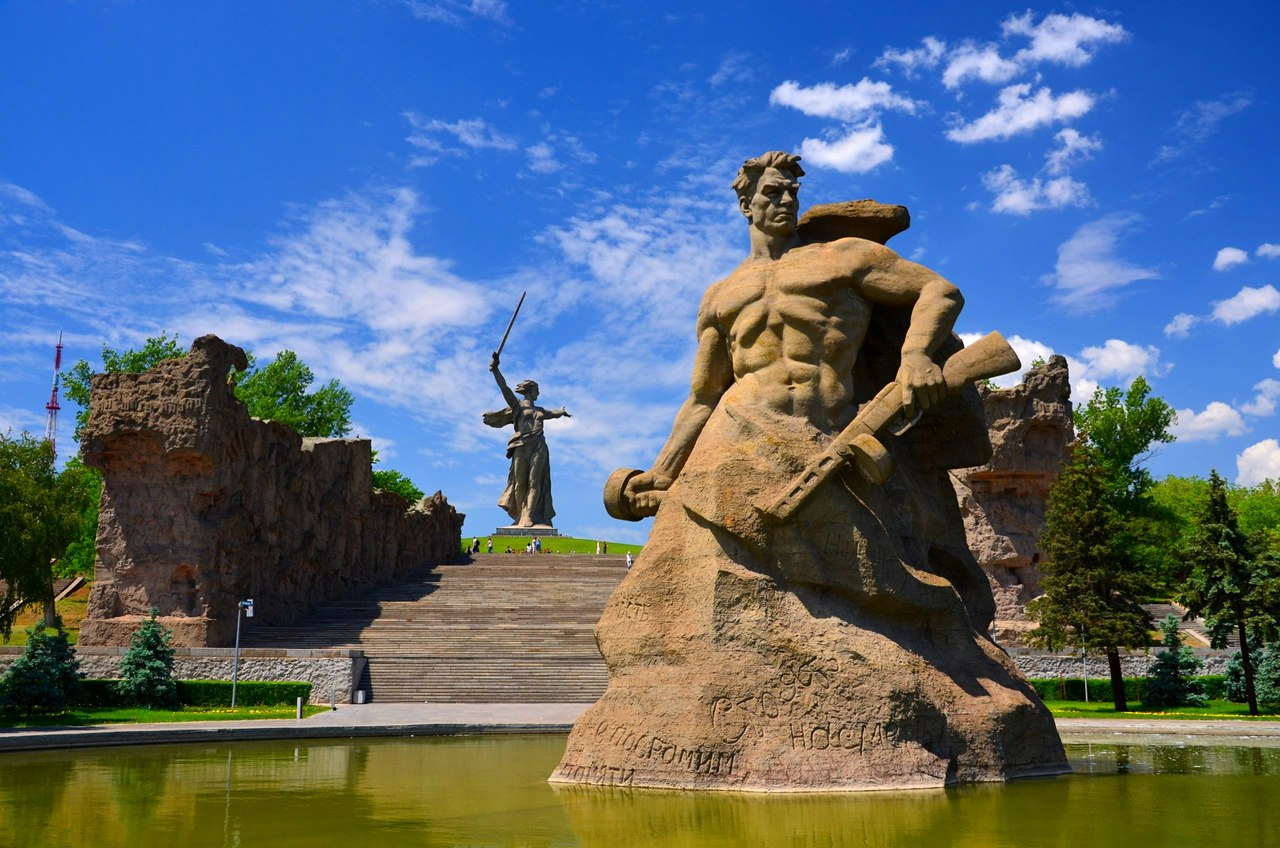 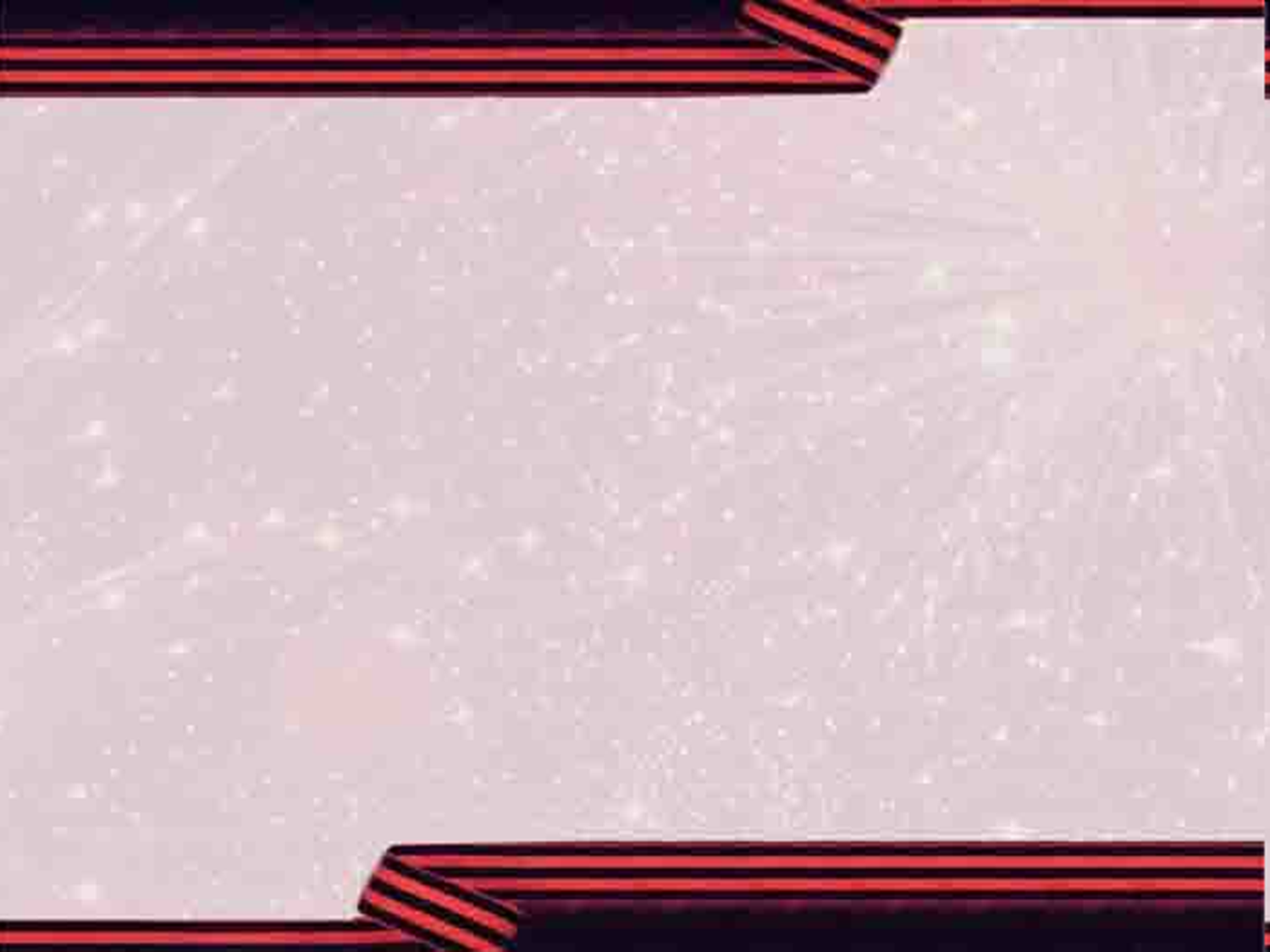 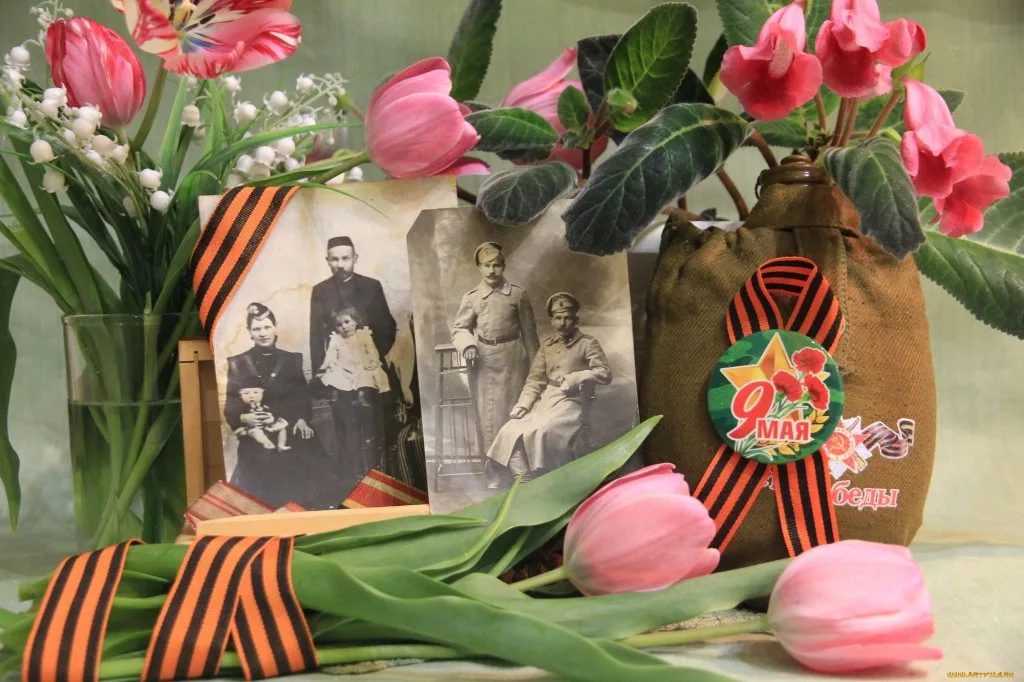 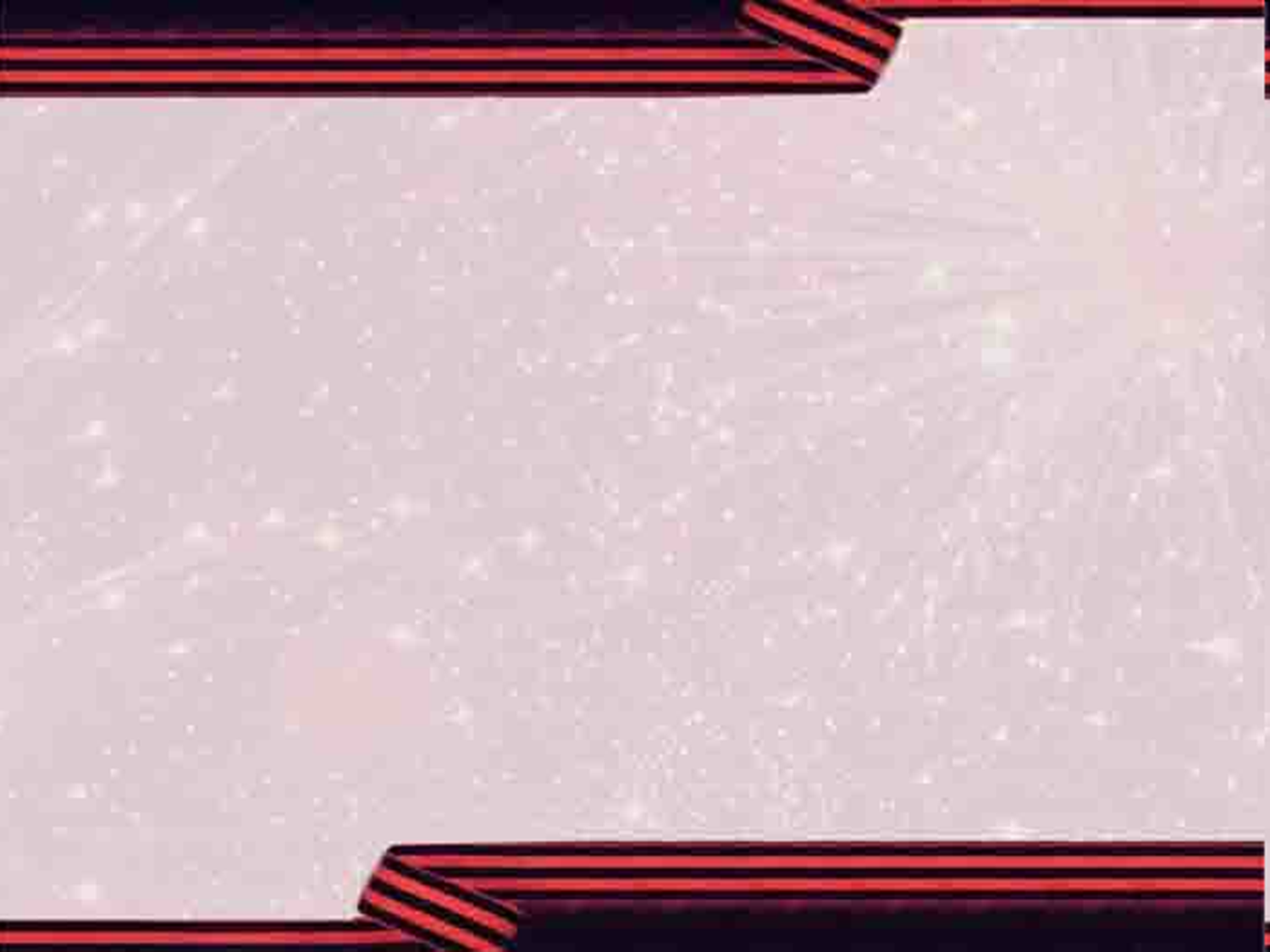 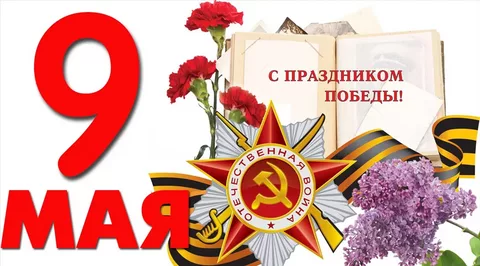